Поликлиника ГБУЗ « Унечская ЦРБ» «Организация и проведение профилактического медицинского осмотра и первого этапа диспансеризации определенных групп взрослого населения»
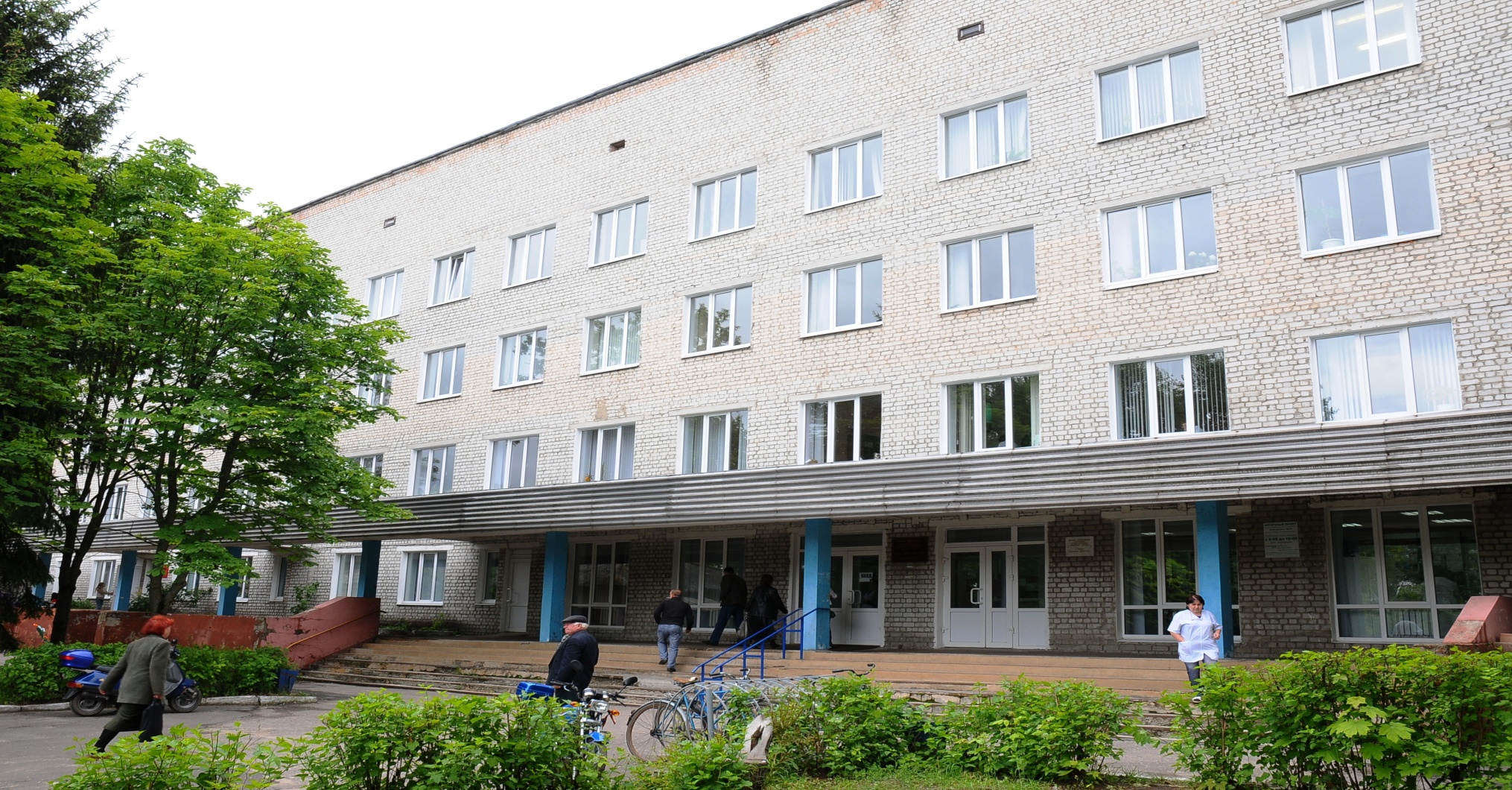 Карта Унечского района
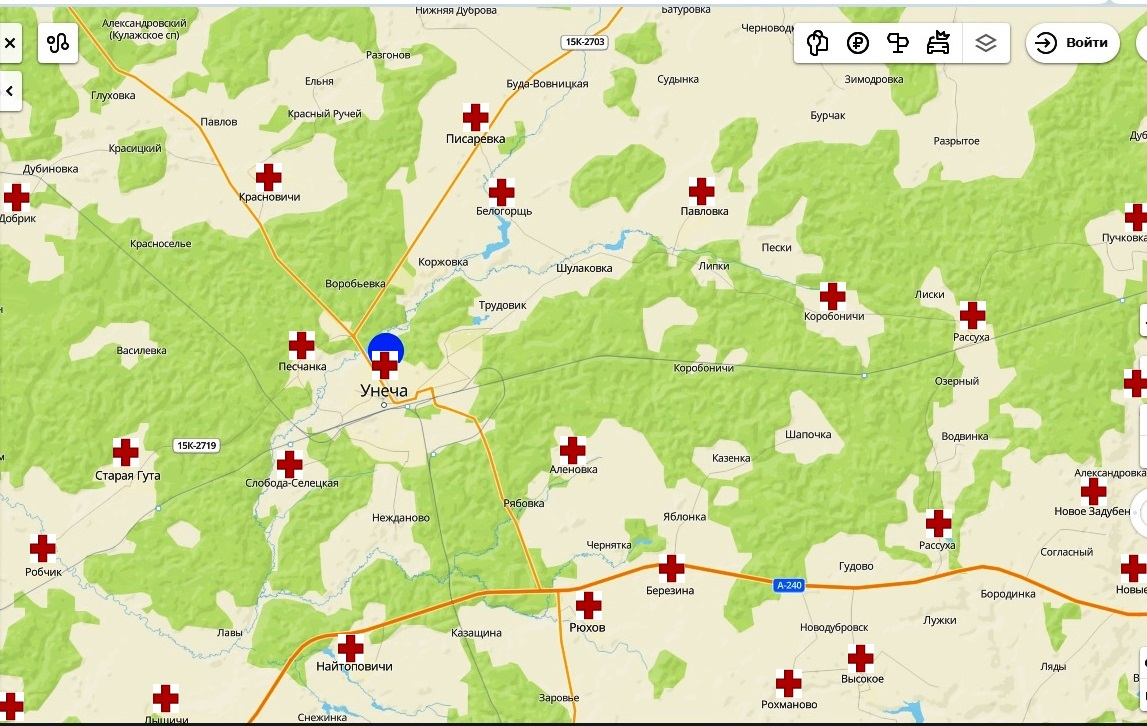 Поликлиника , 23 ФАПА и 1 ФП.
Численность населения Унечского района​
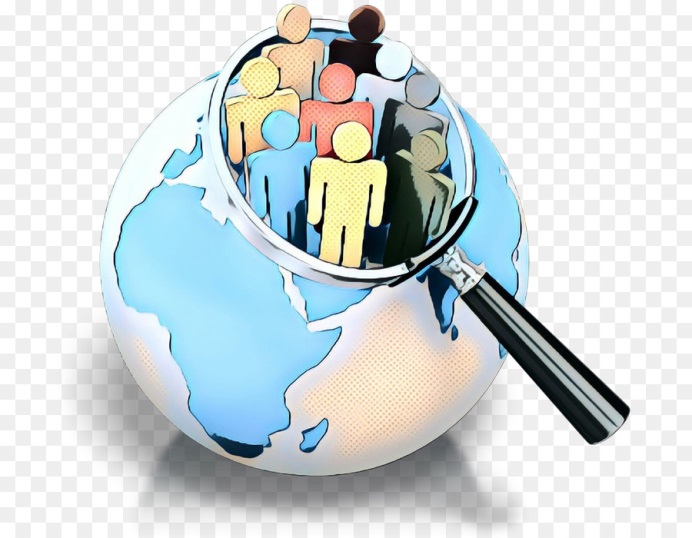 Ежегодно профилактические мероприятия проходят
 более 8000 населения района.
1.Ожидание очереди в регистратуру
2. Длительное ожидание у кабинета диспансеризации
3.Пересечение потоков пациентов
4. Ограничение времени на прием пациента
 5.Увеличение нагрузки на персонал
6.Ошибки персонала при работе с документацией
7.Отсутствие перераспределения потоков 
пациентов в зависимости от повода обращения
8.Низкая информированность пациентов 
об эффектах обследований.
Подготовка и открытие проектов
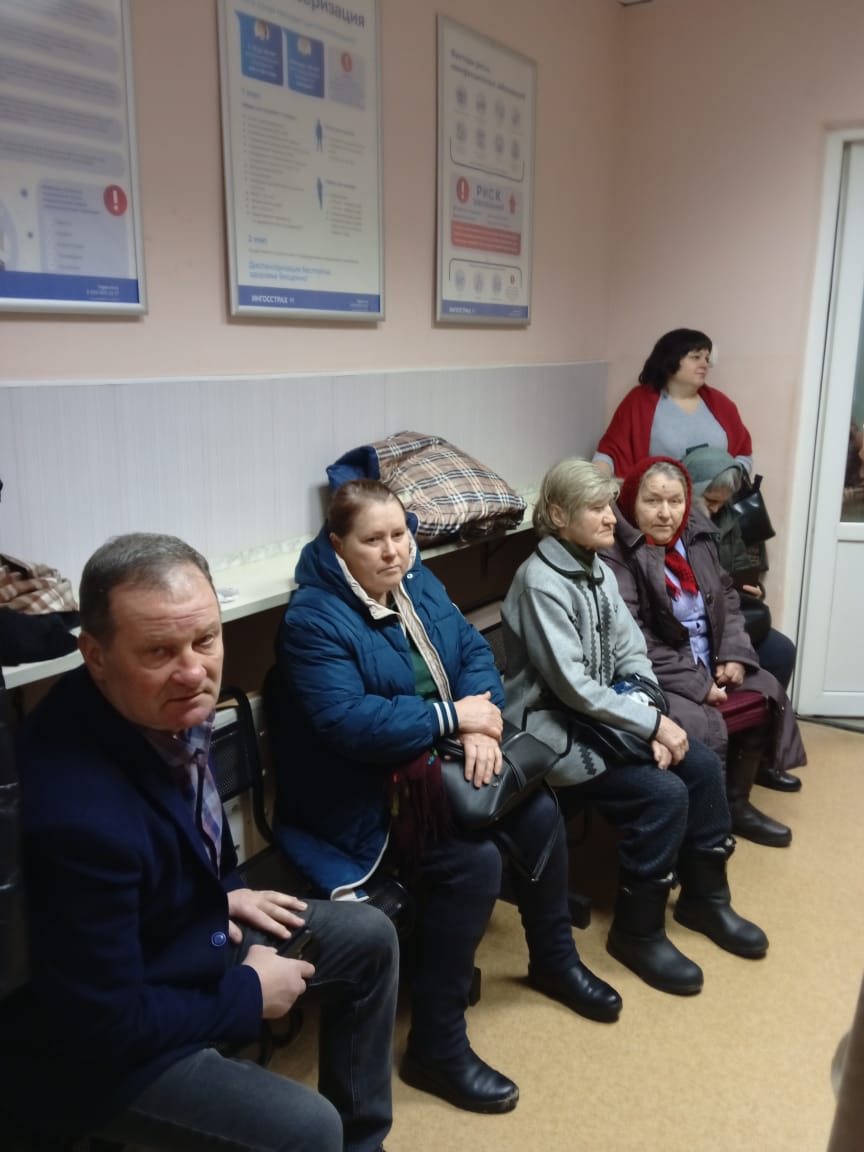 ПИРАМИДА
ПРОБЛЕМ
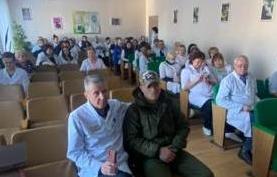 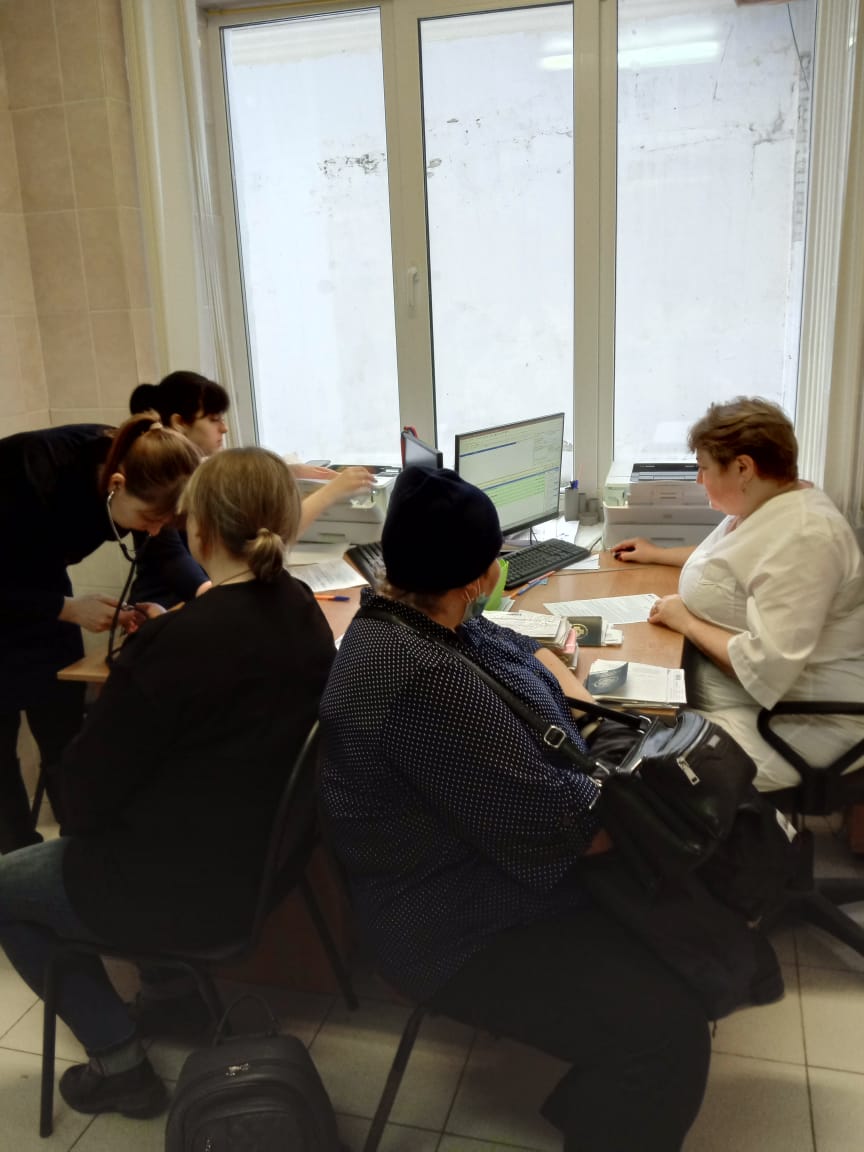 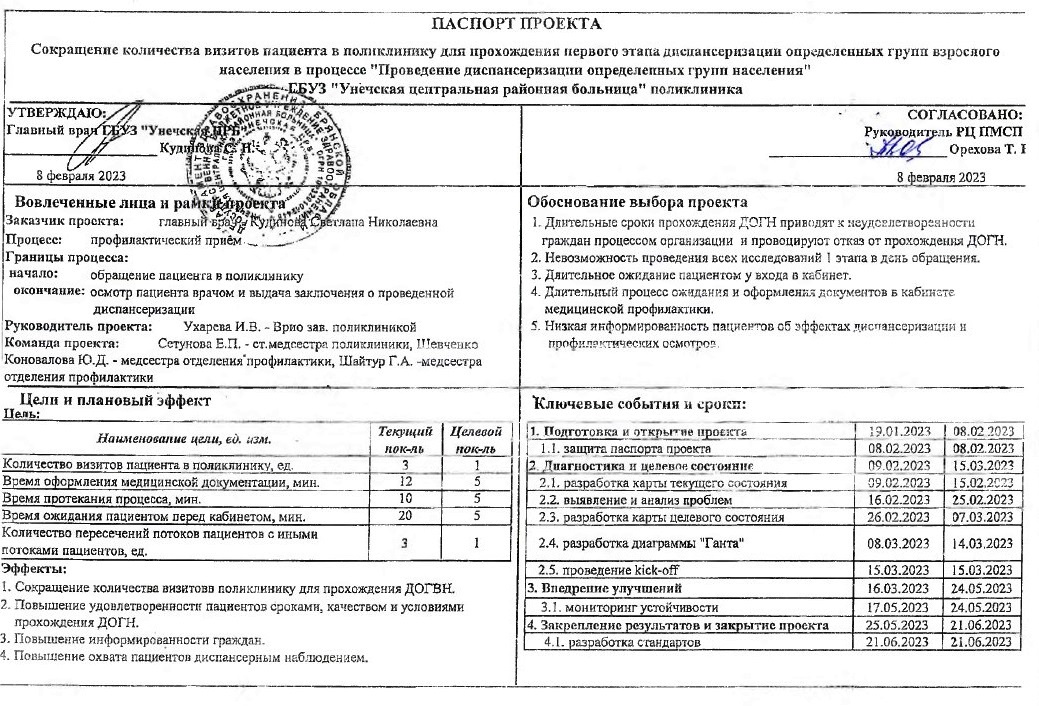 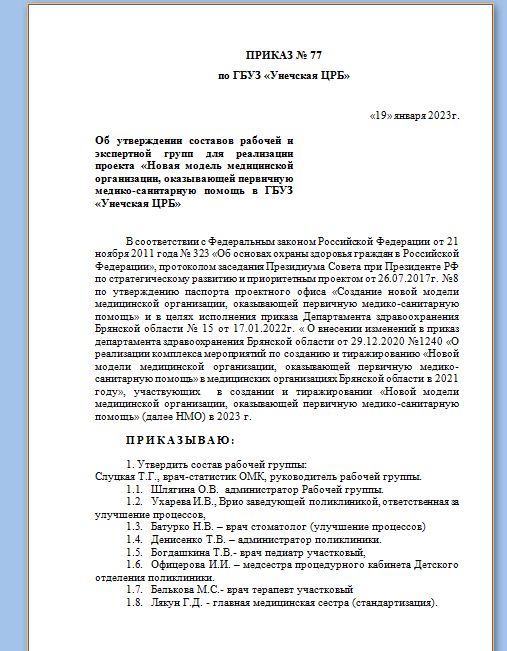 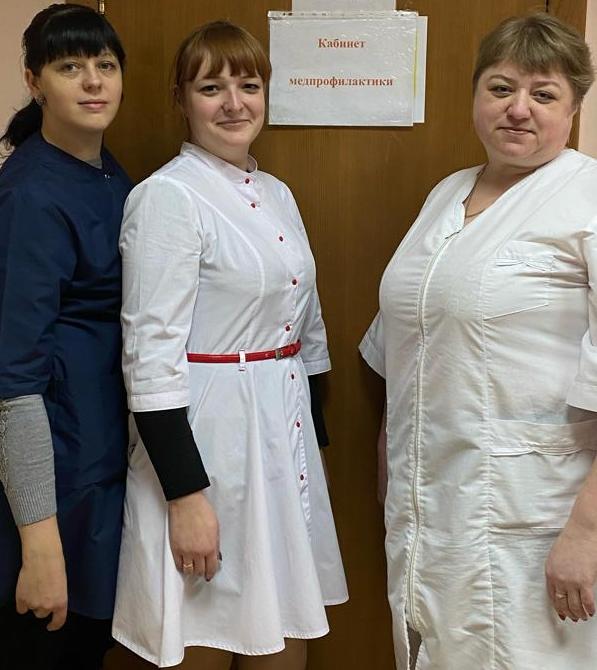 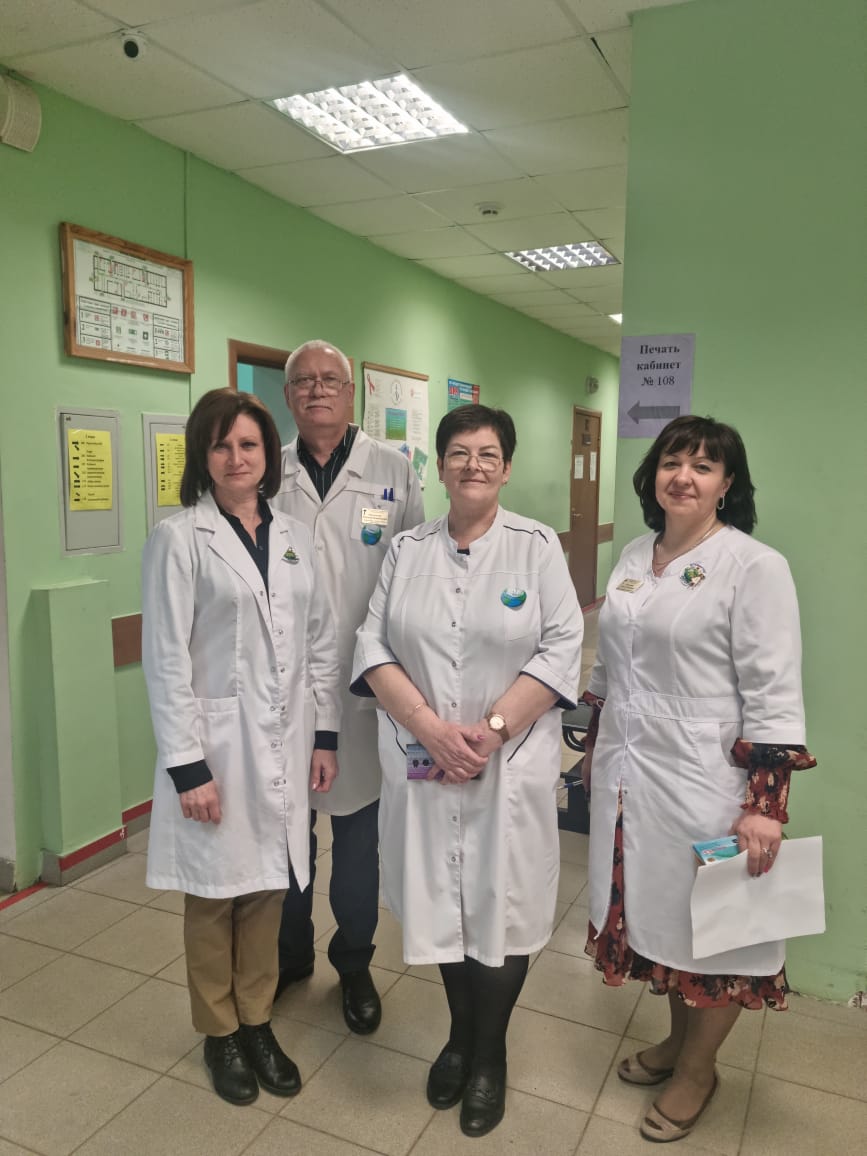 Команда проекта
Еженедельная работа команды.Разработка карты целевого состояния, диаграммы «ГАНТА»,
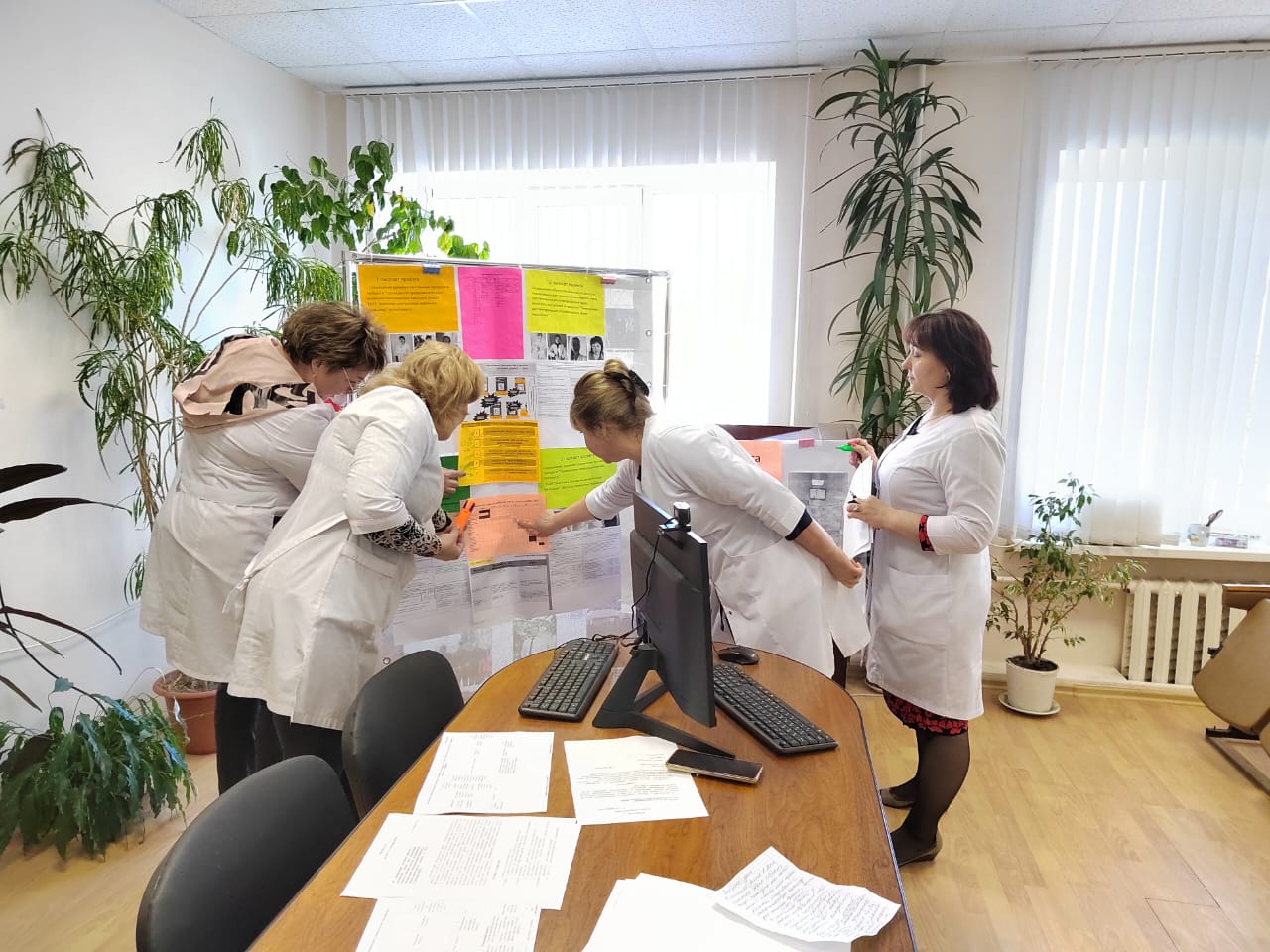 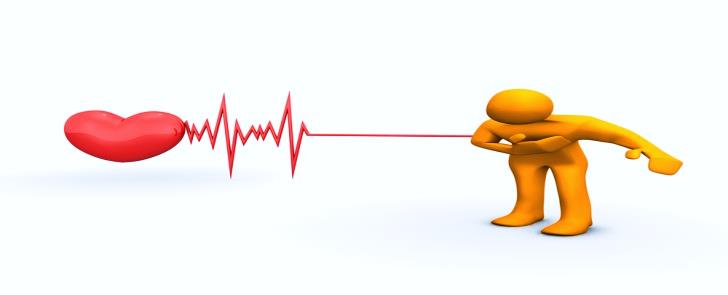 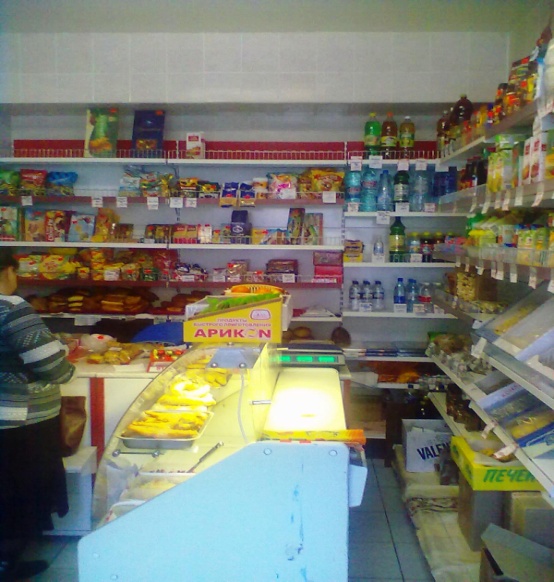 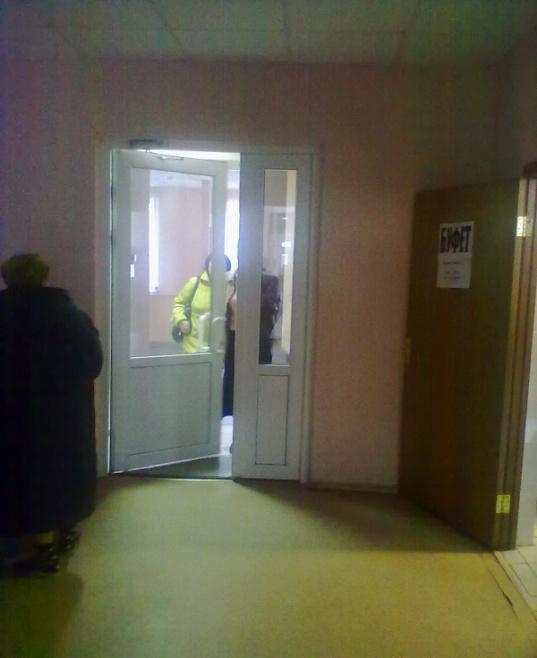 Решение проблем. Внедрение улучшений
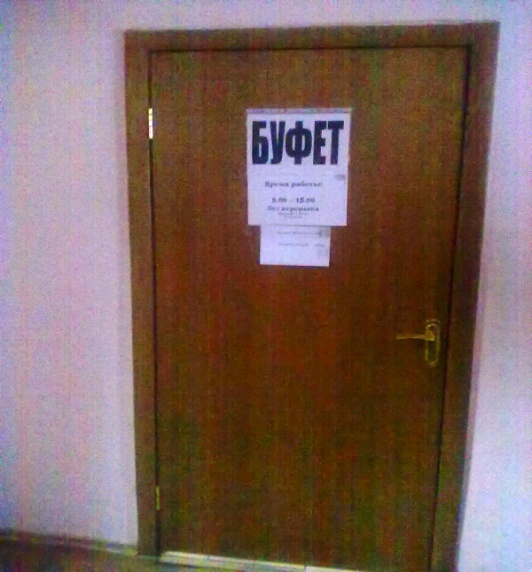 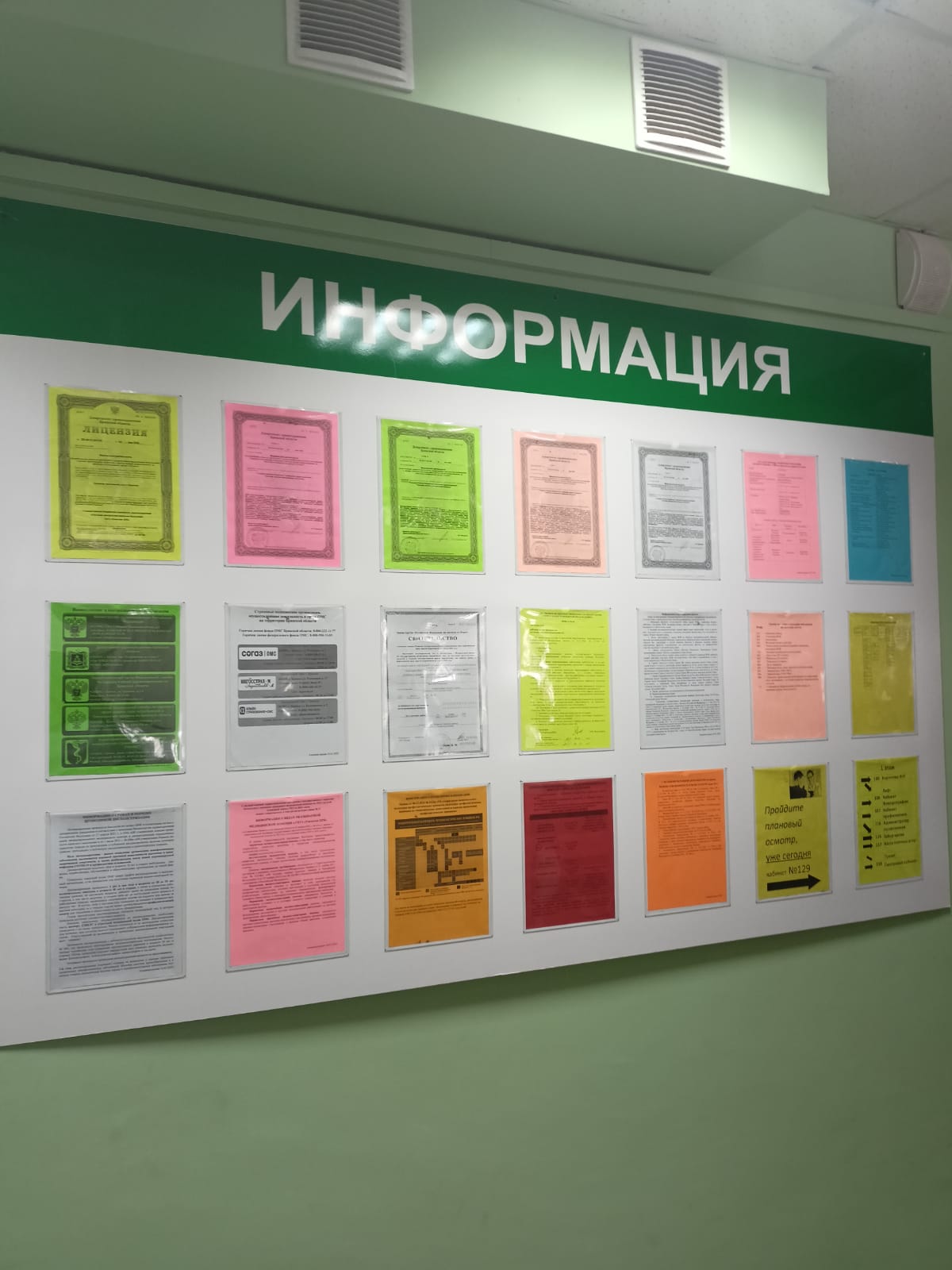 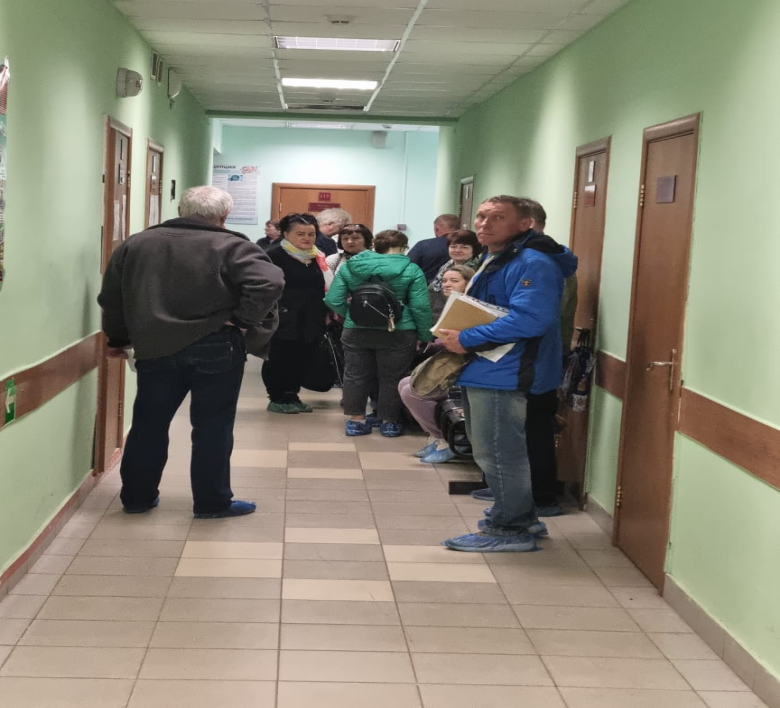 Внедрение улучшений
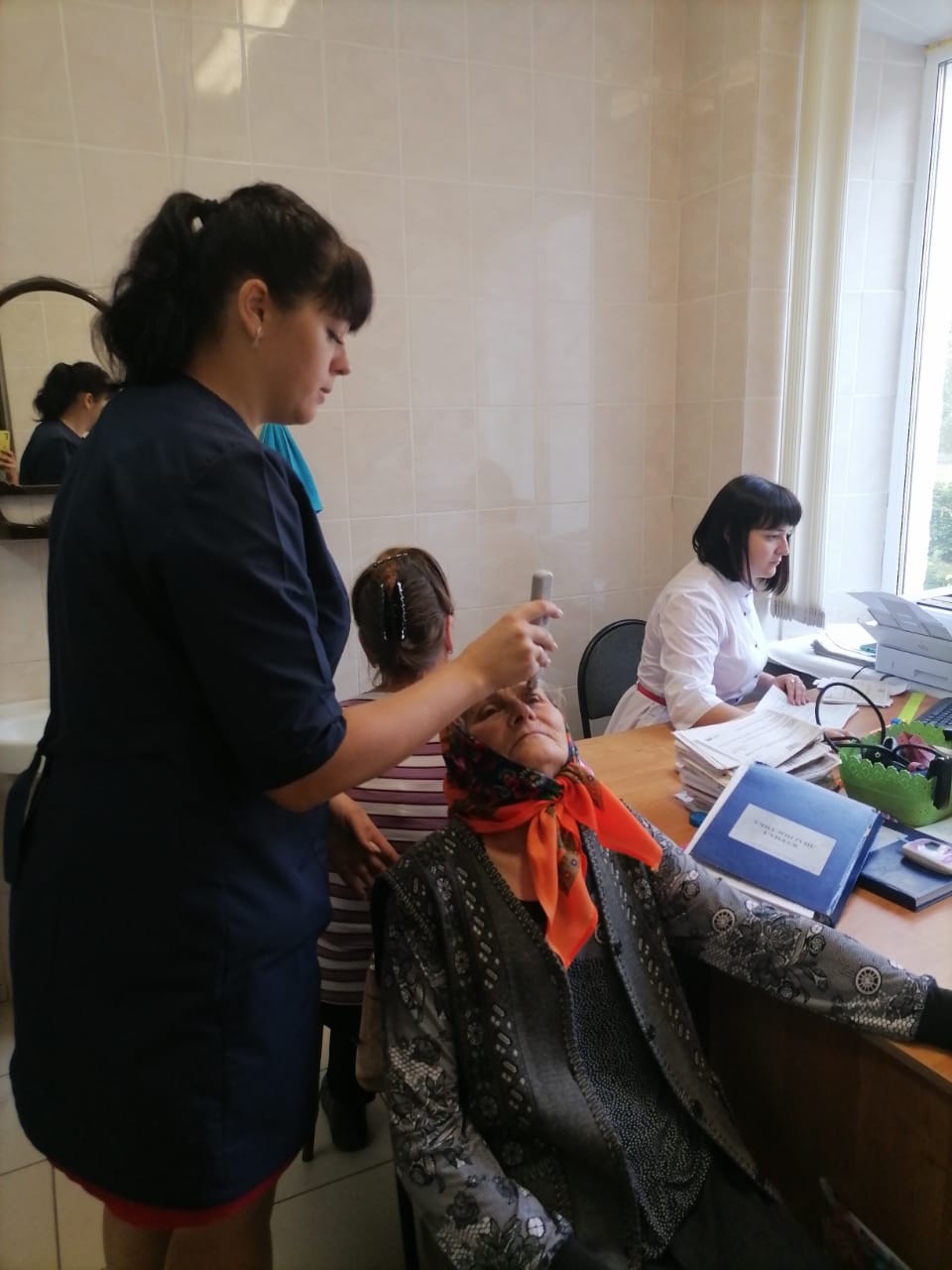 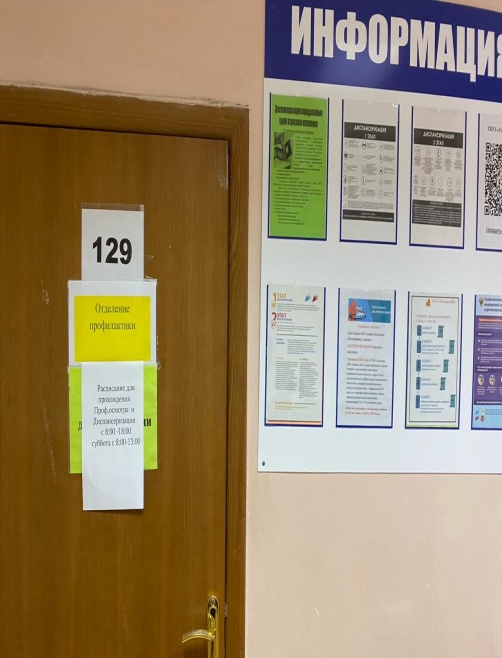 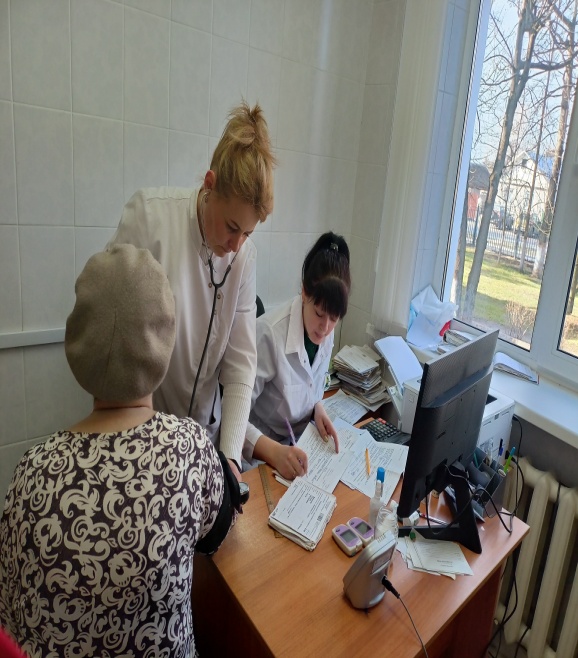 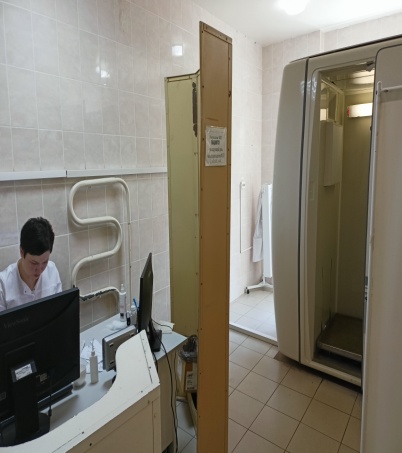 Создание отделения профилактики на 1 этаже поликлиники
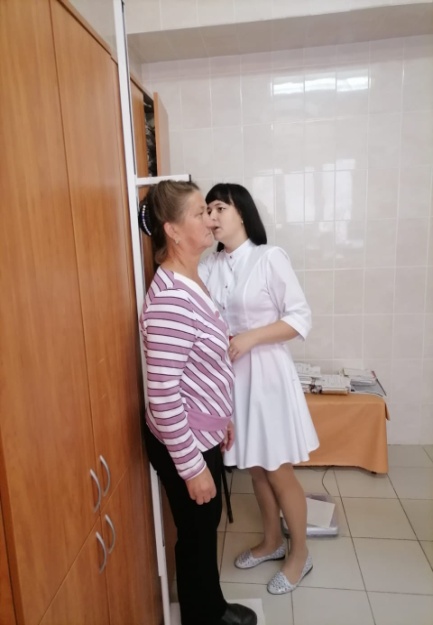 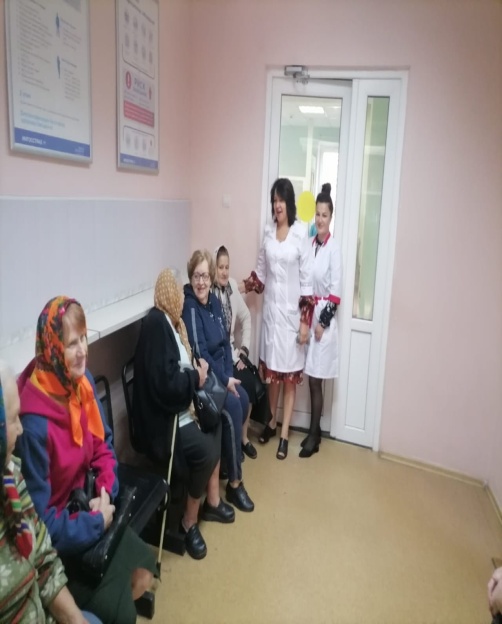 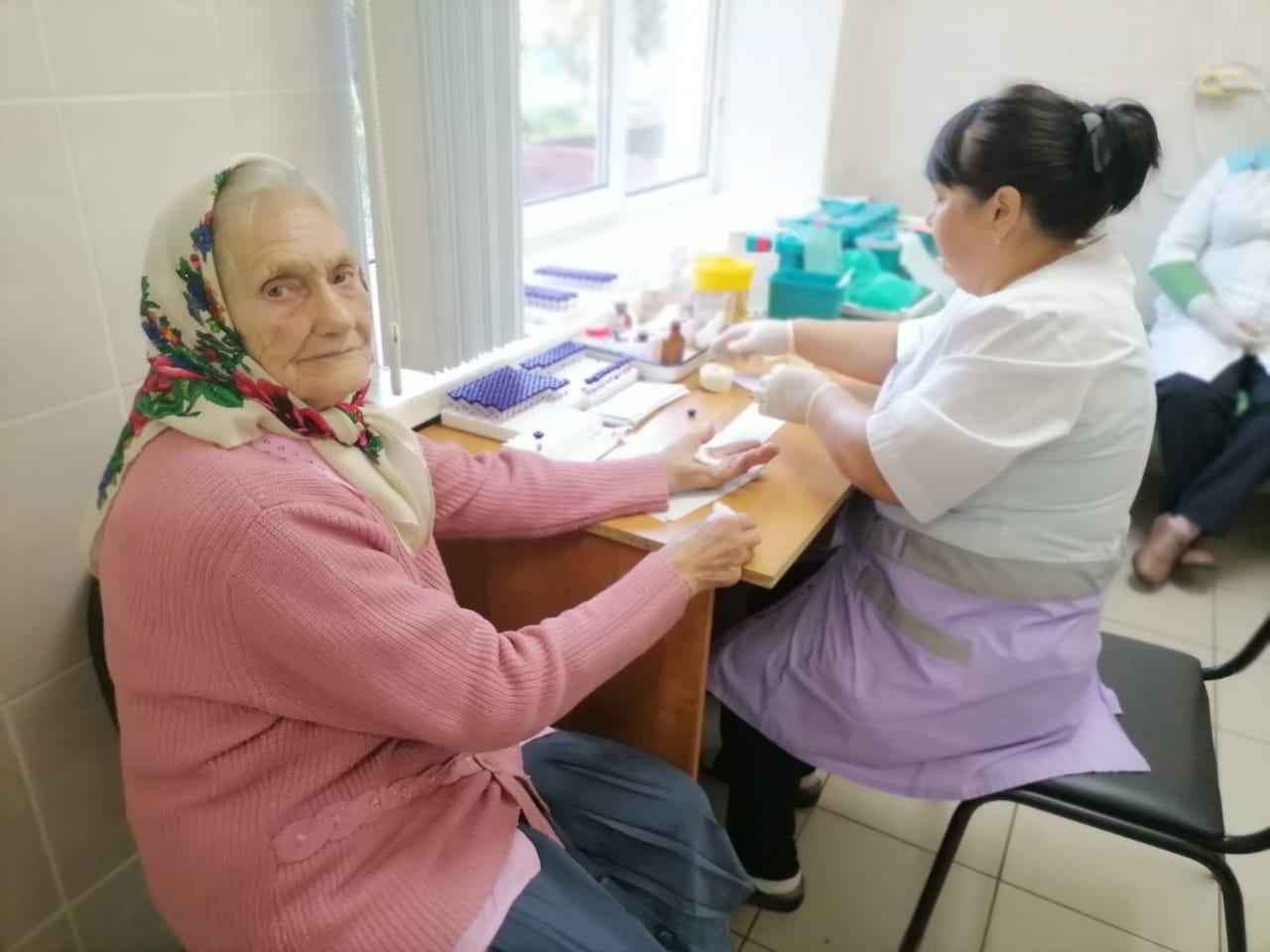 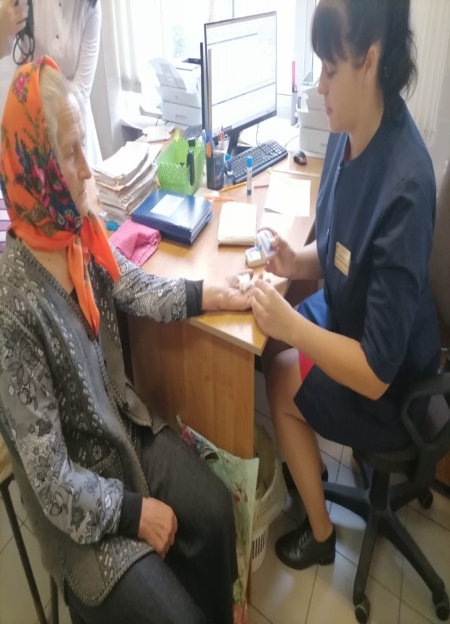 Разделение потоков пациентовв поликлинике
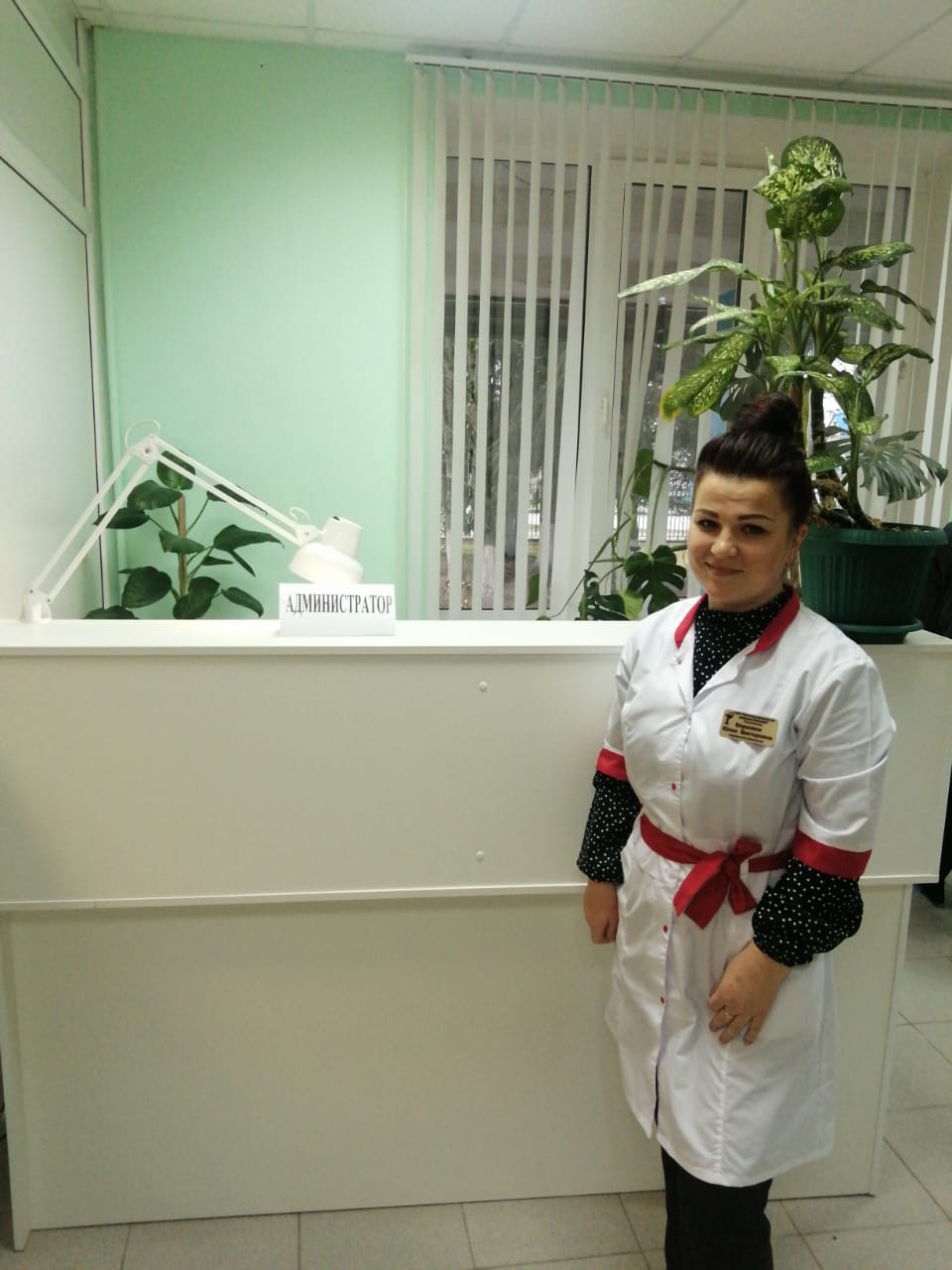 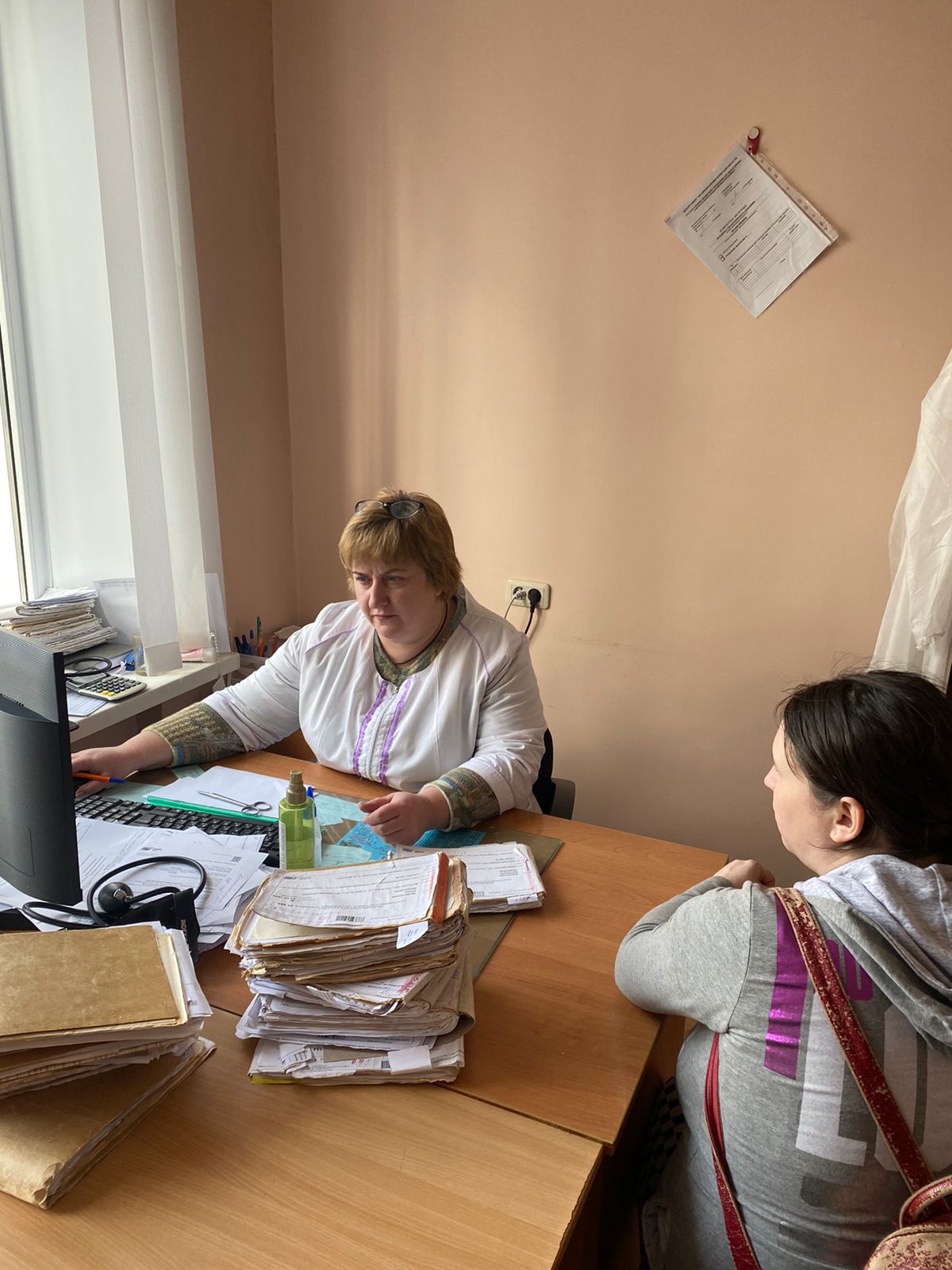 Фельдшер по выписке рецептов
Администратор
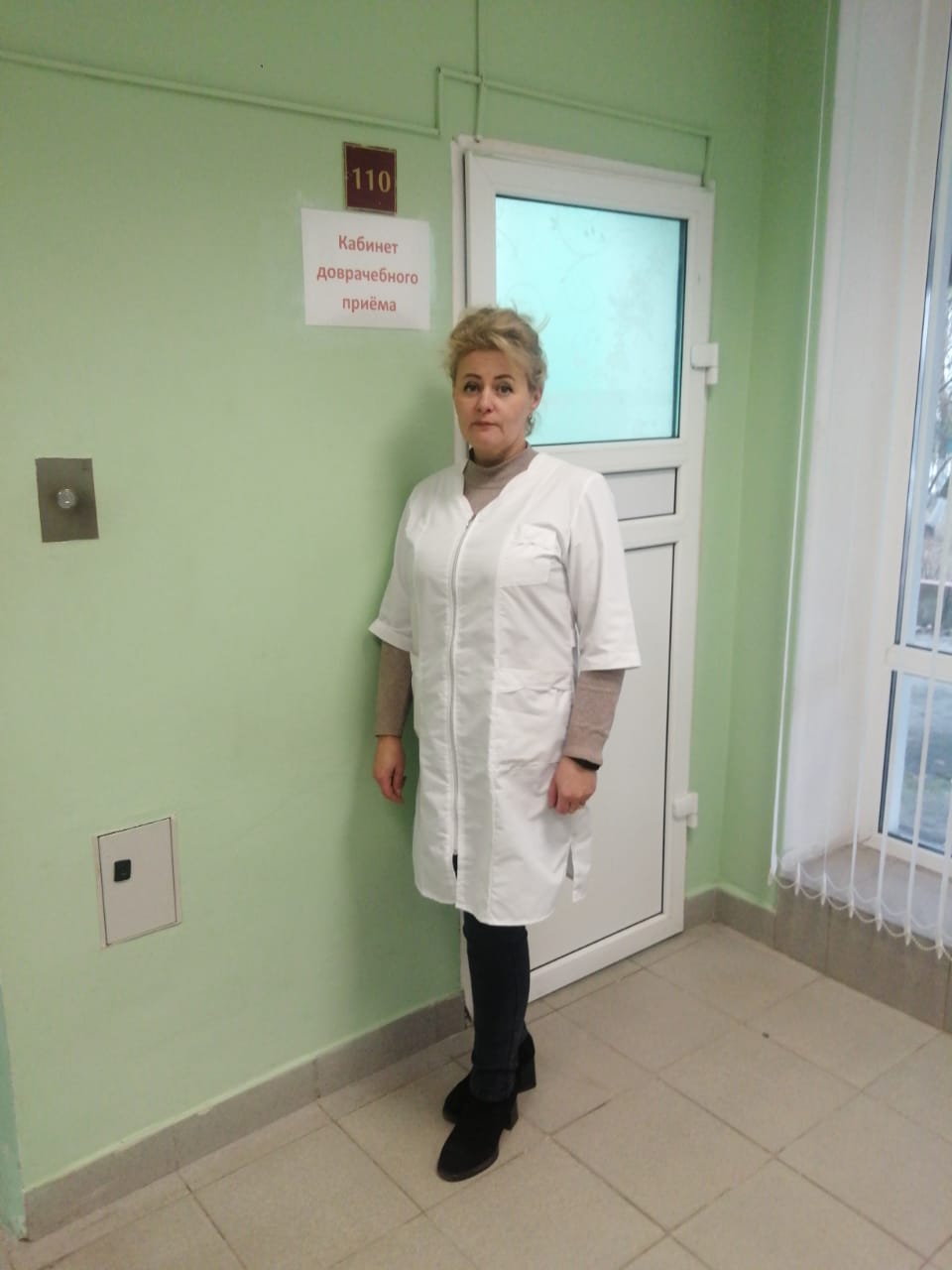 Кабинет доврачебного приема
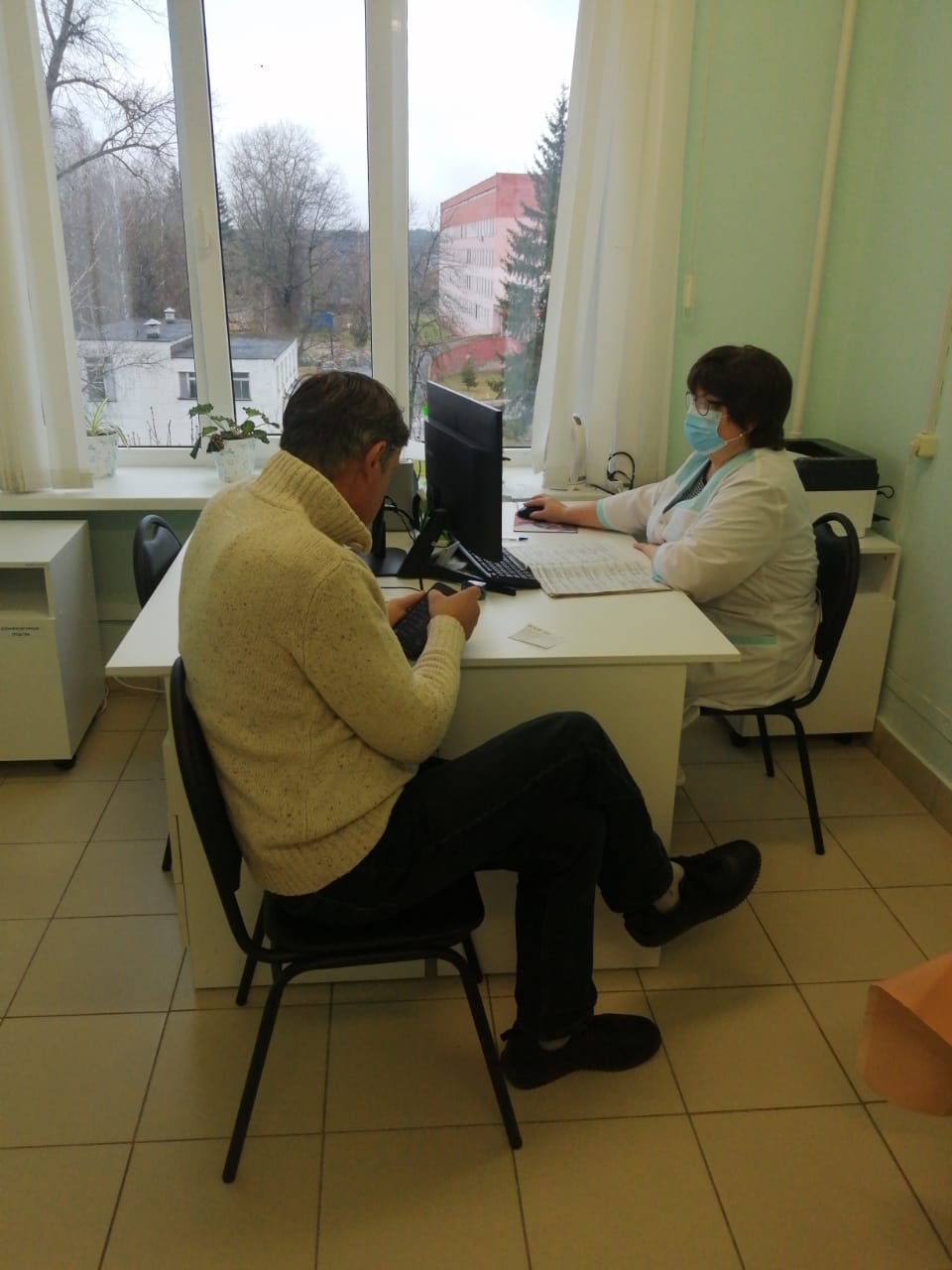 Кабинет неотложной помощи
Создание комфортных условий для ожидания
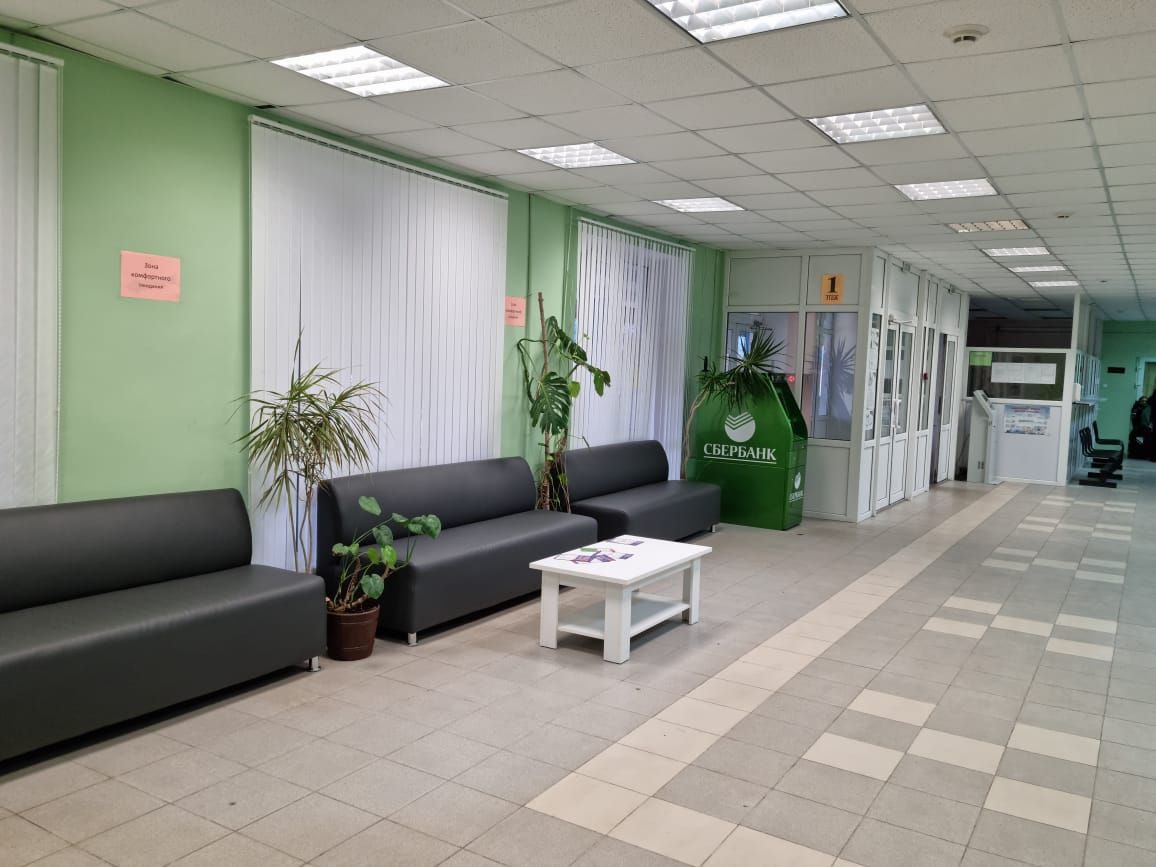 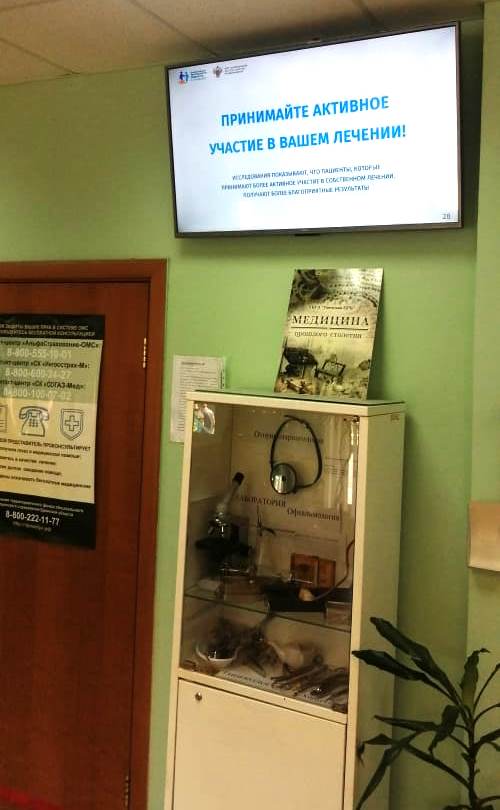 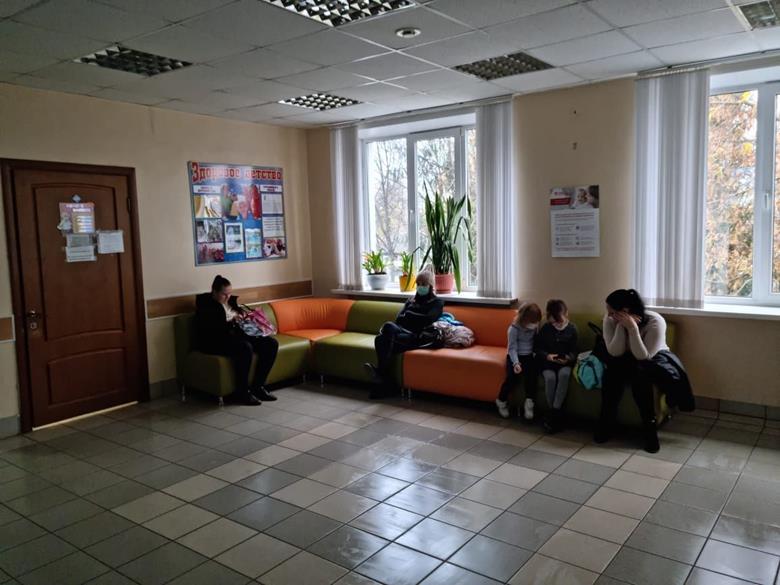 Проведение мероприятий по привлечению жителей« Всемирный день здоровья»
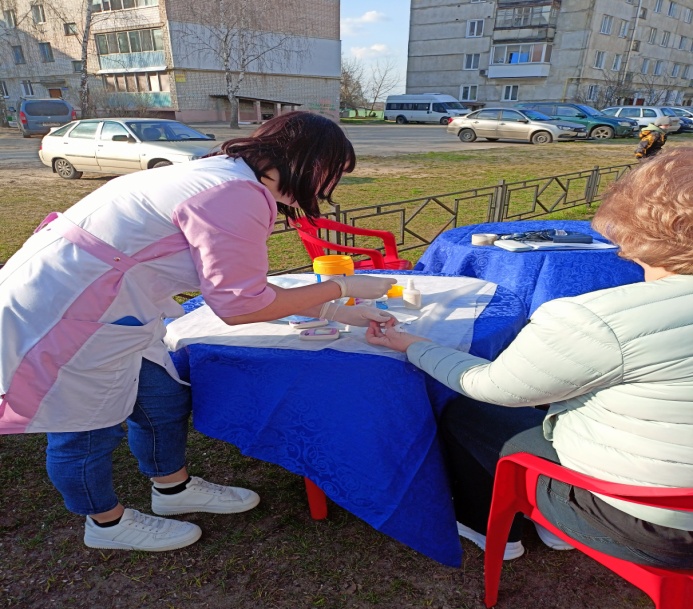 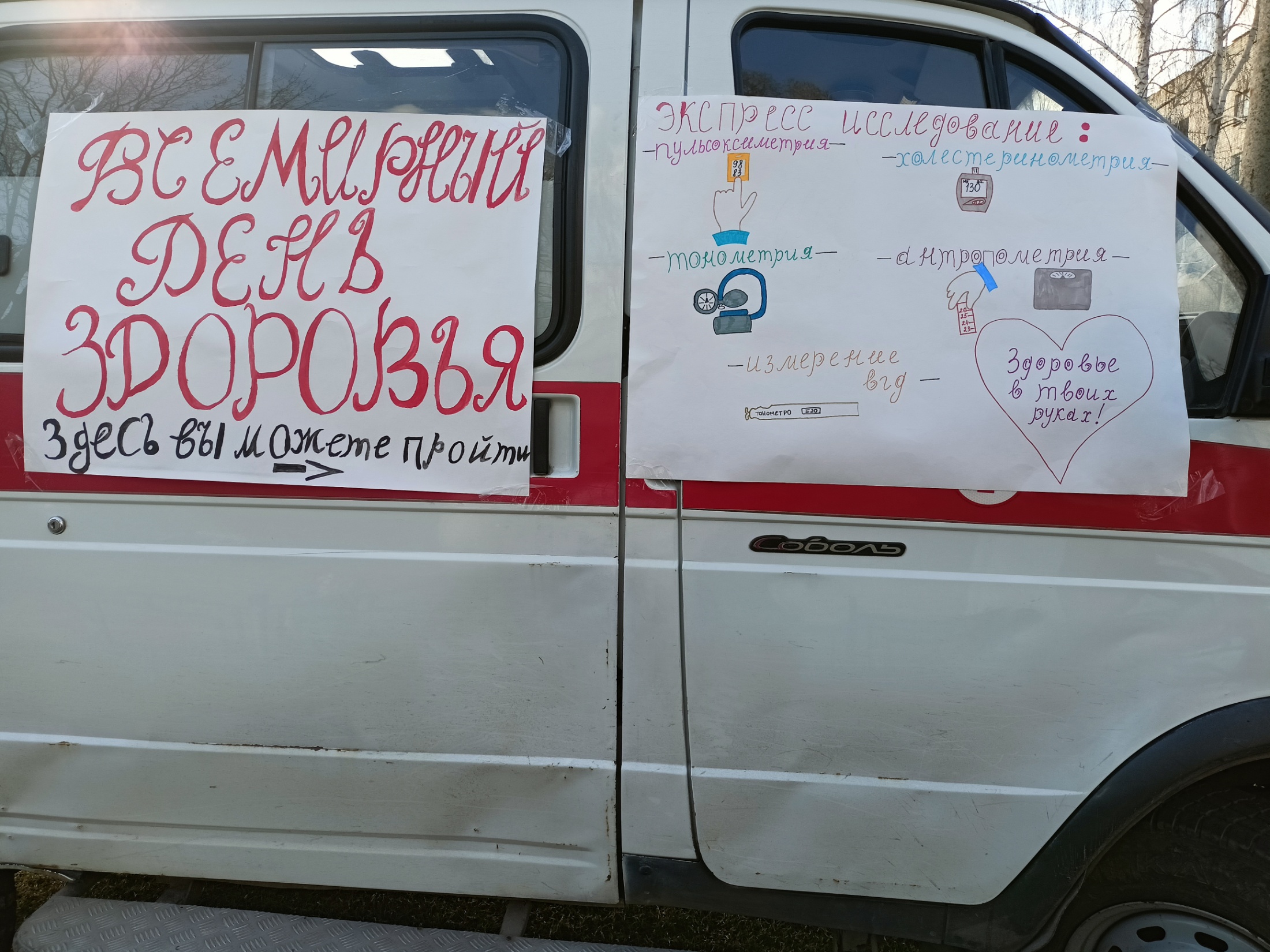 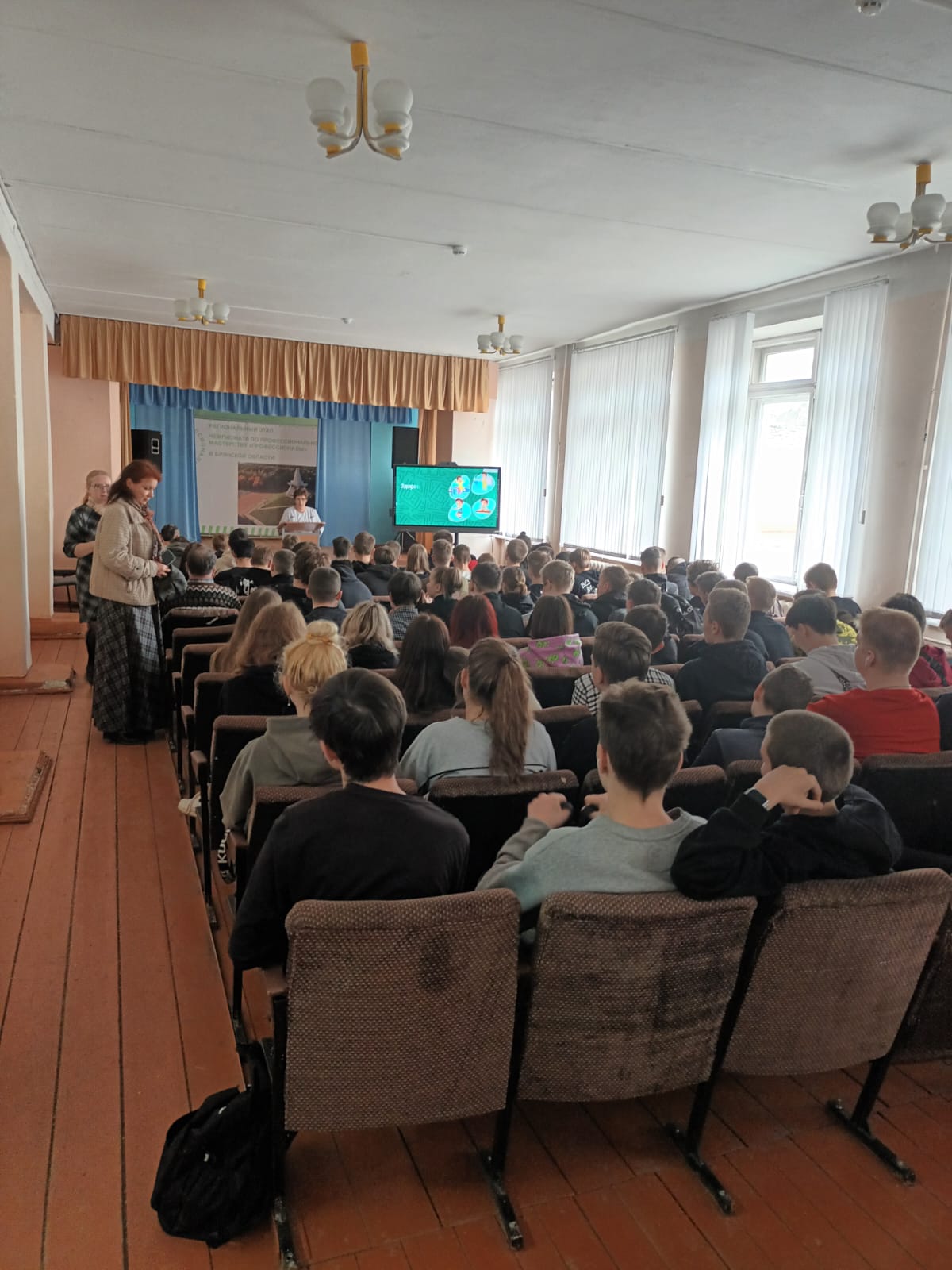 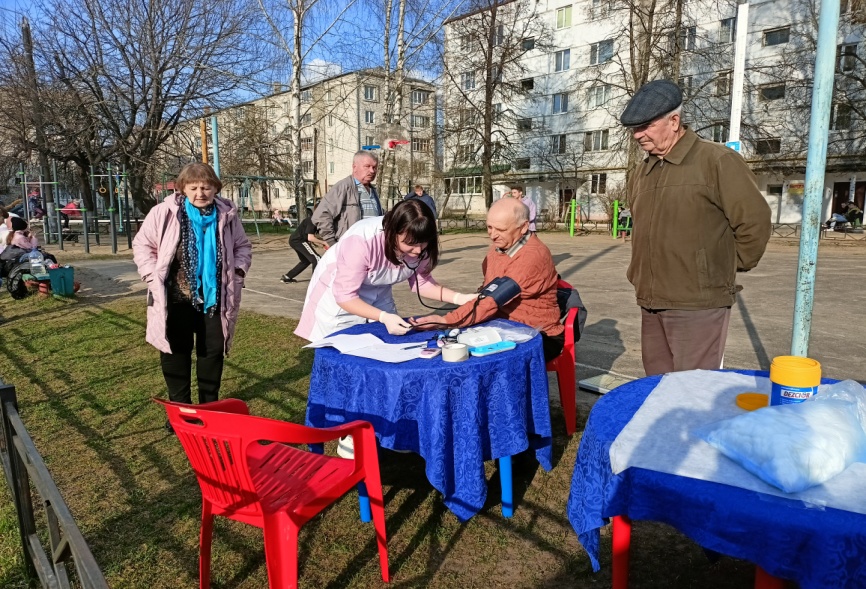 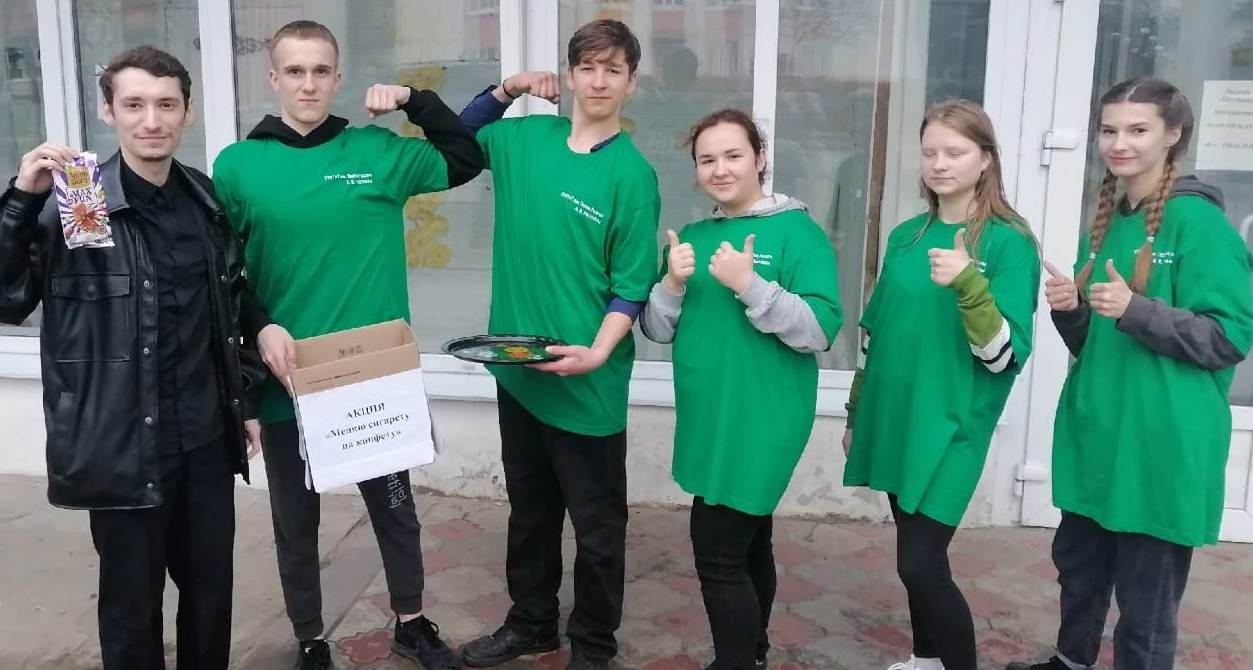 День пожилого человека
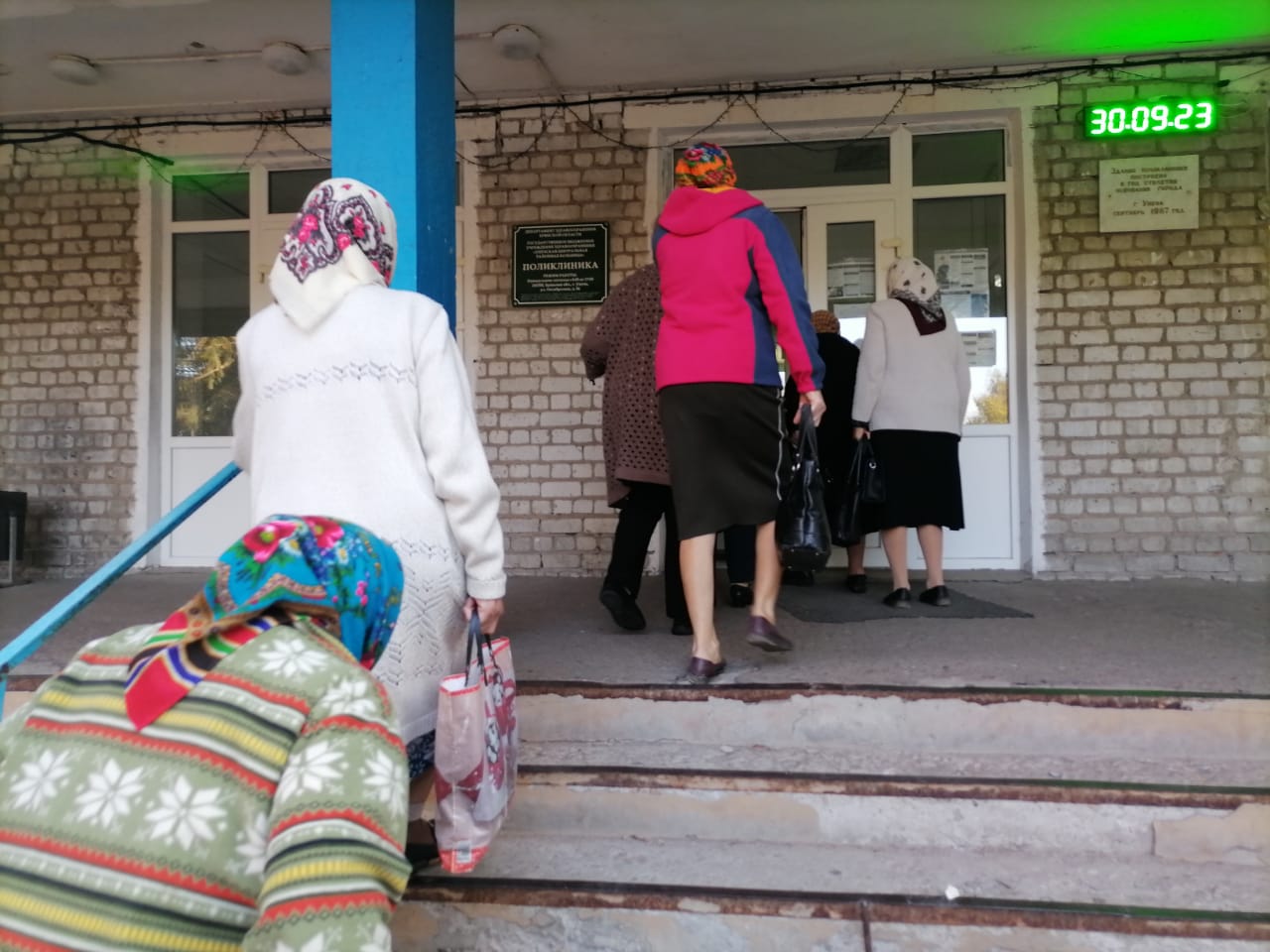 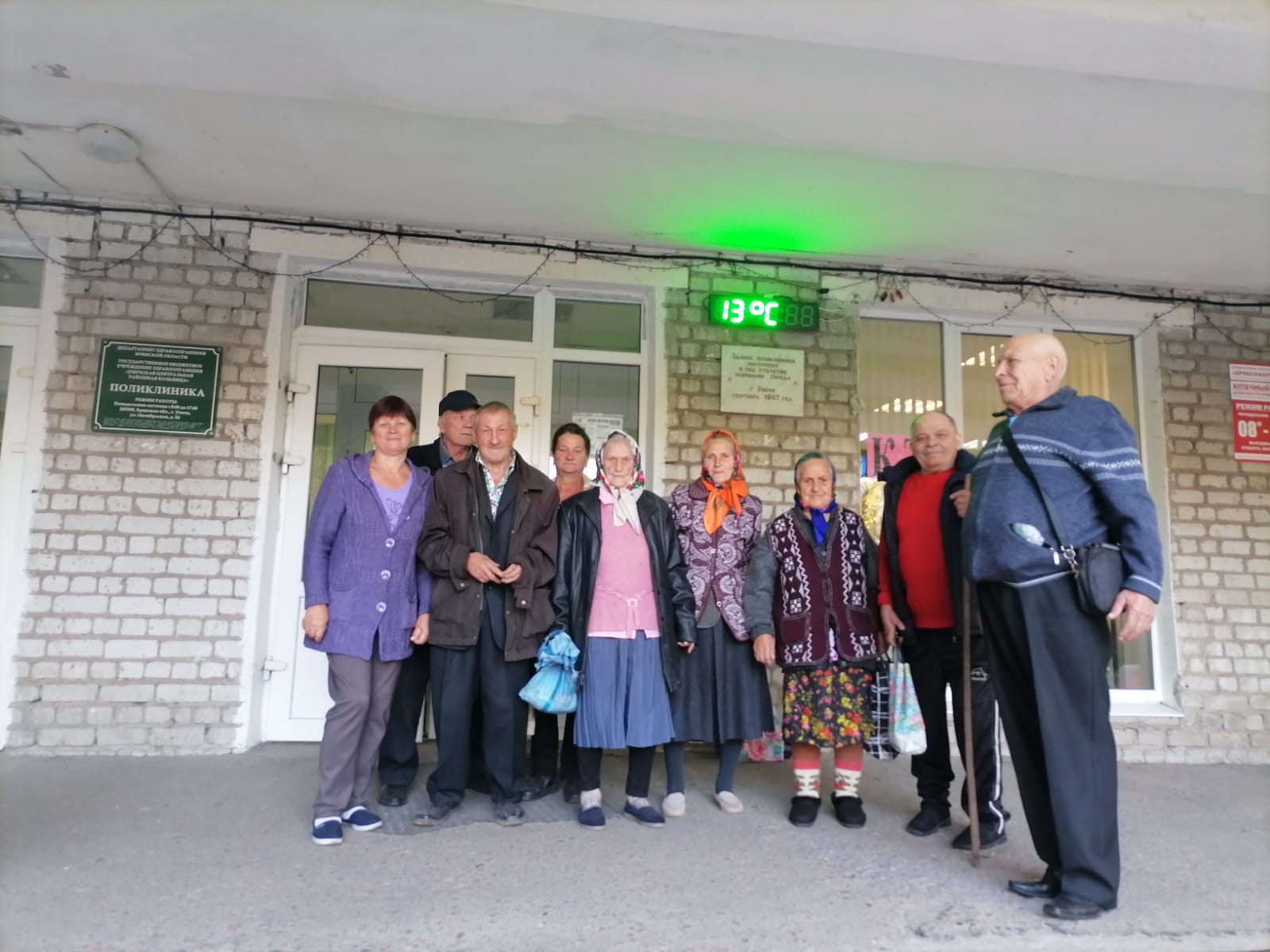 Разработаны алгоритмы проведения профилактических мероприятий за  одно посещение
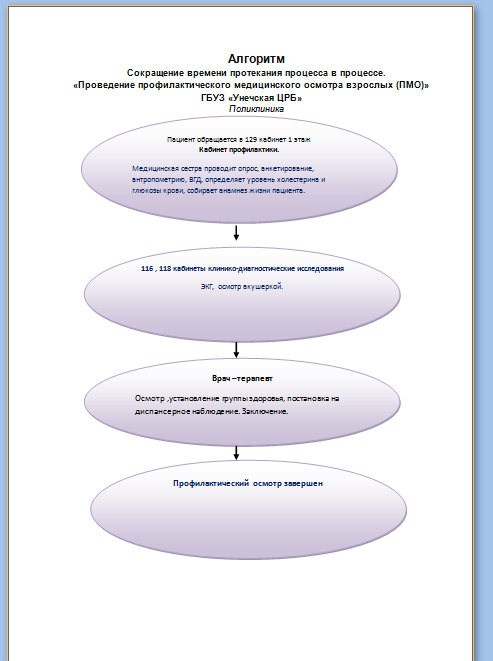 Диспансеризация и профилактические мероприятия  взрослого населения за  2023год (в процентах к плану)
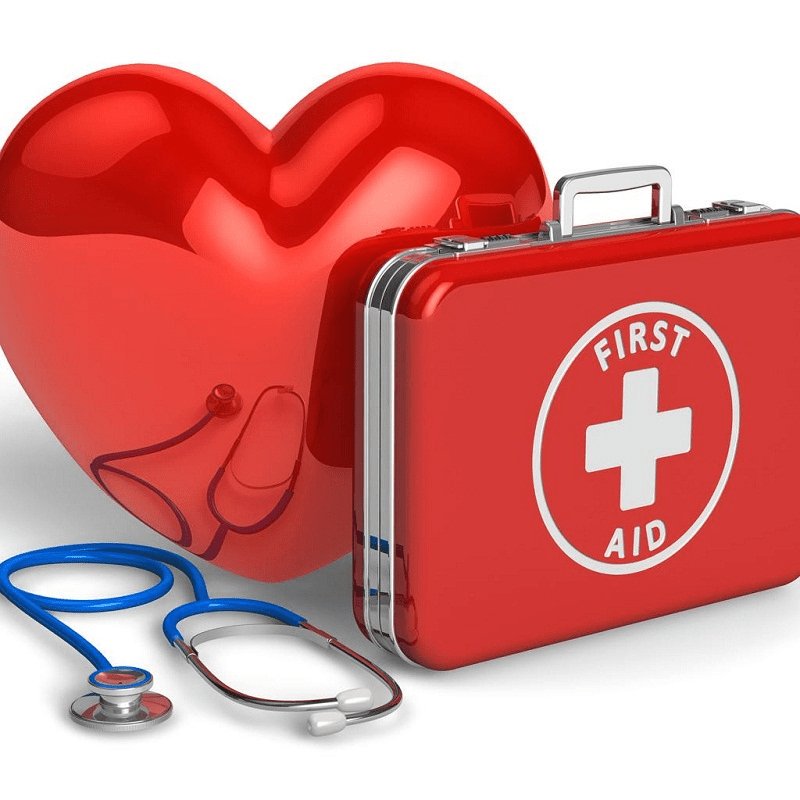 Капитальный ремонт на ФАПАх
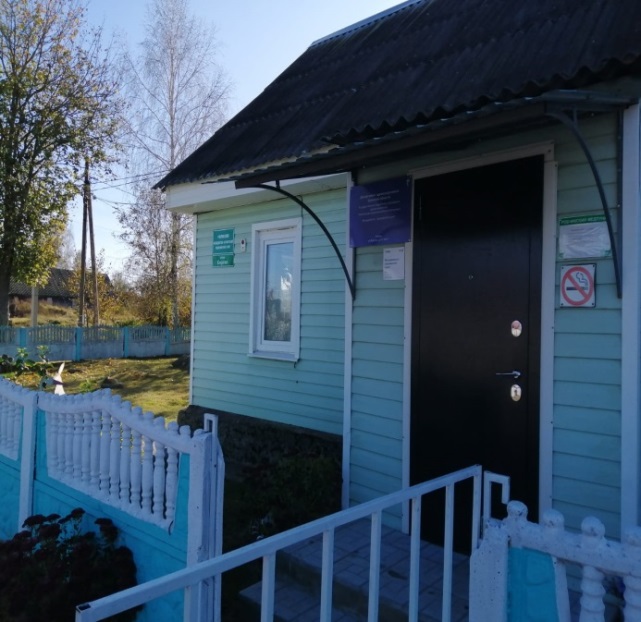 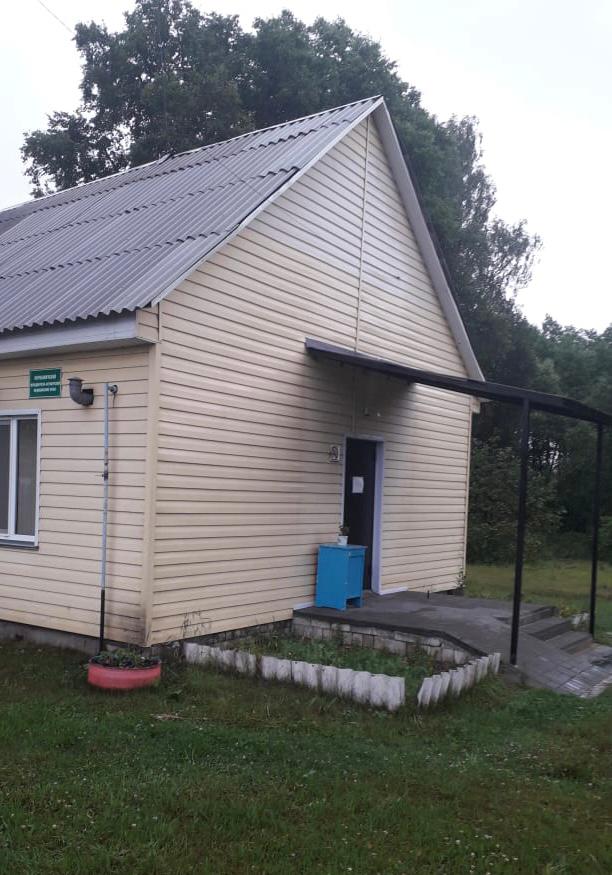 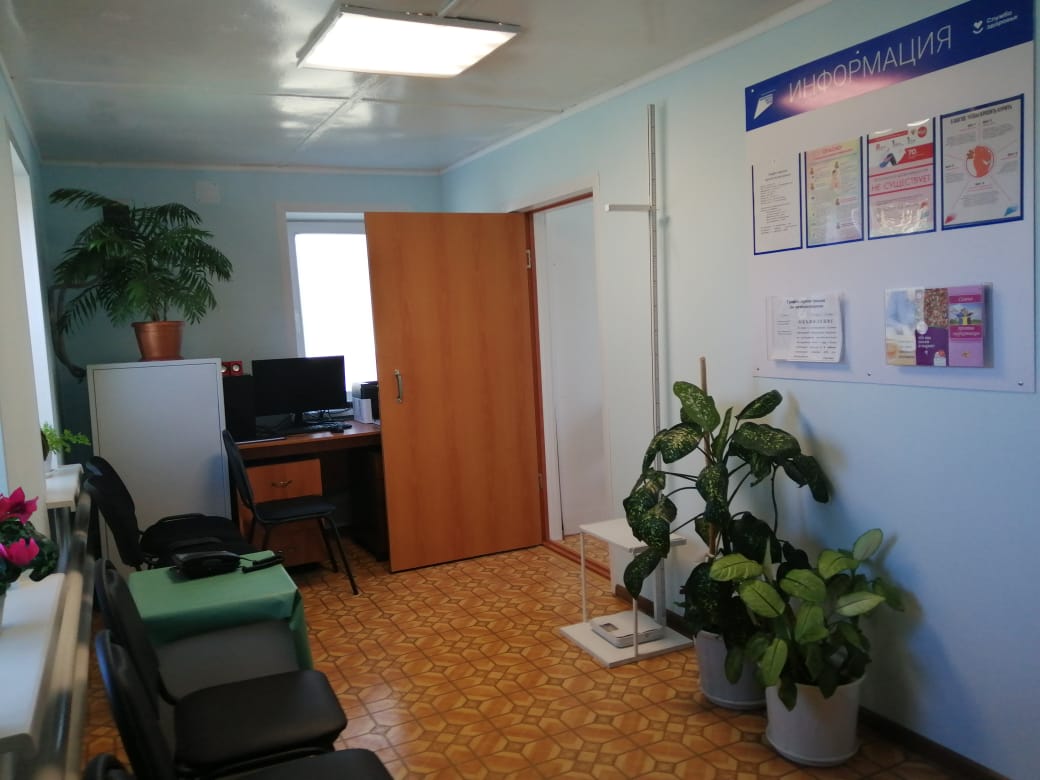 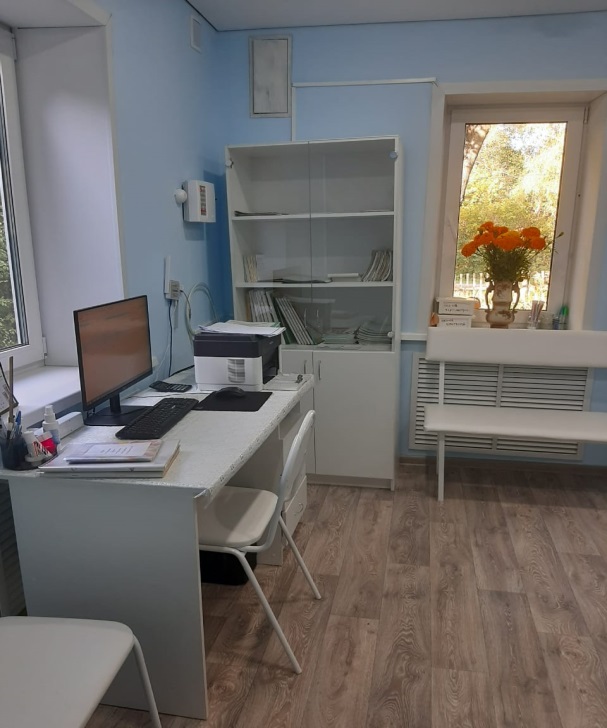 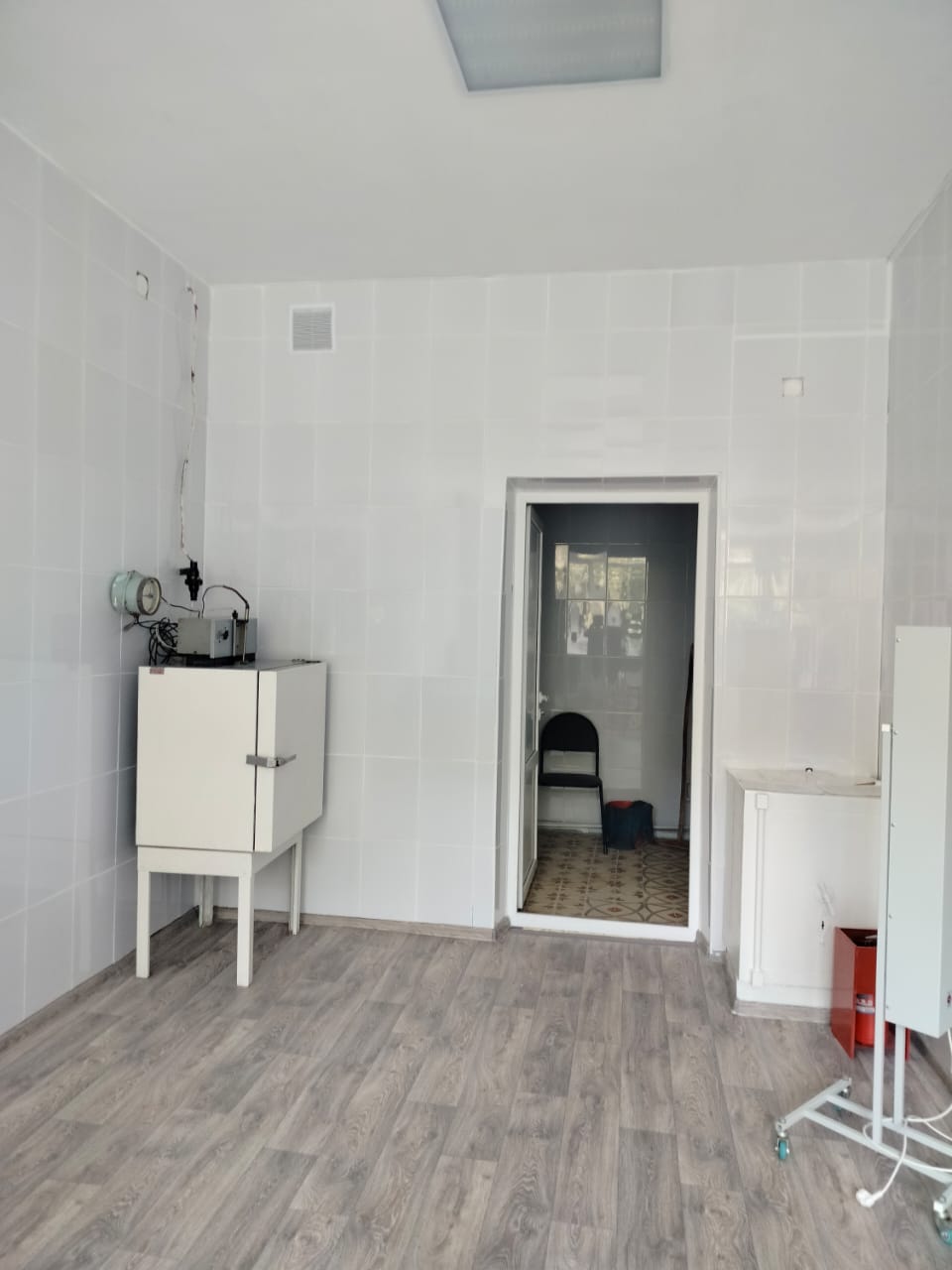 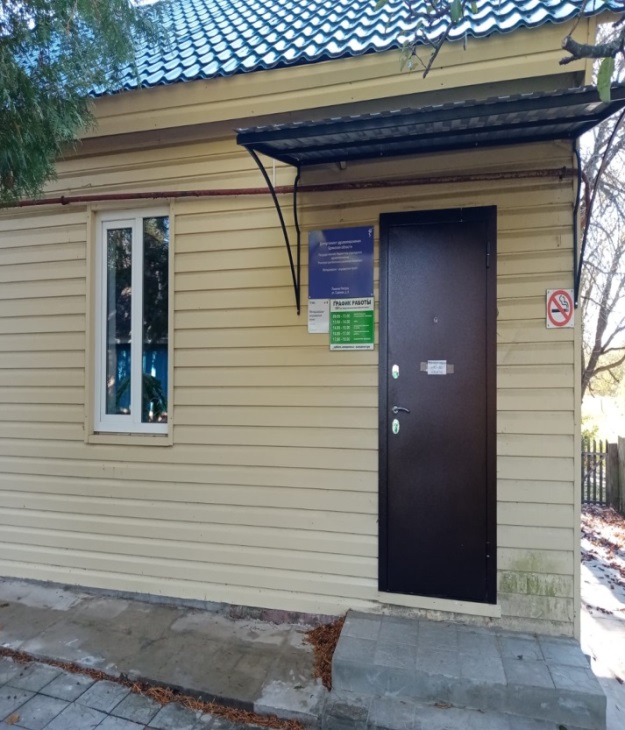 Диспансеризация и профилактические мероприятия жителям села и предприятий района
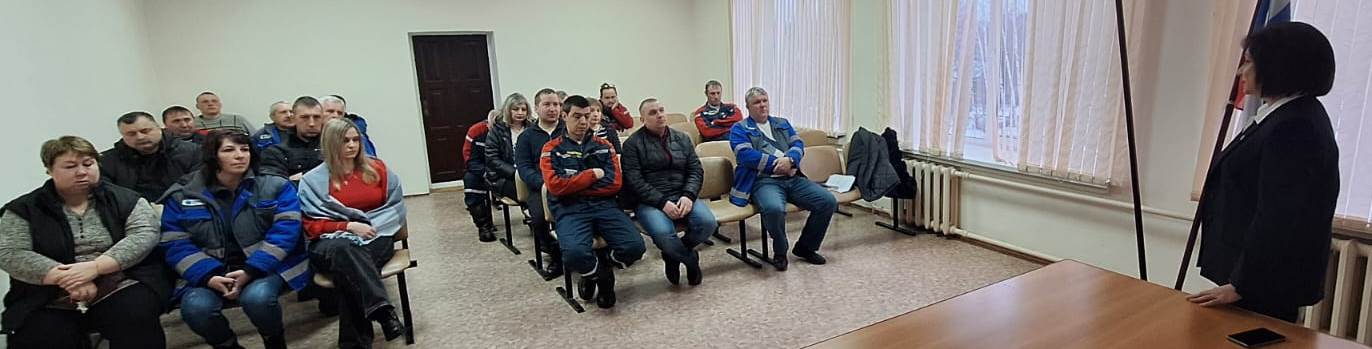 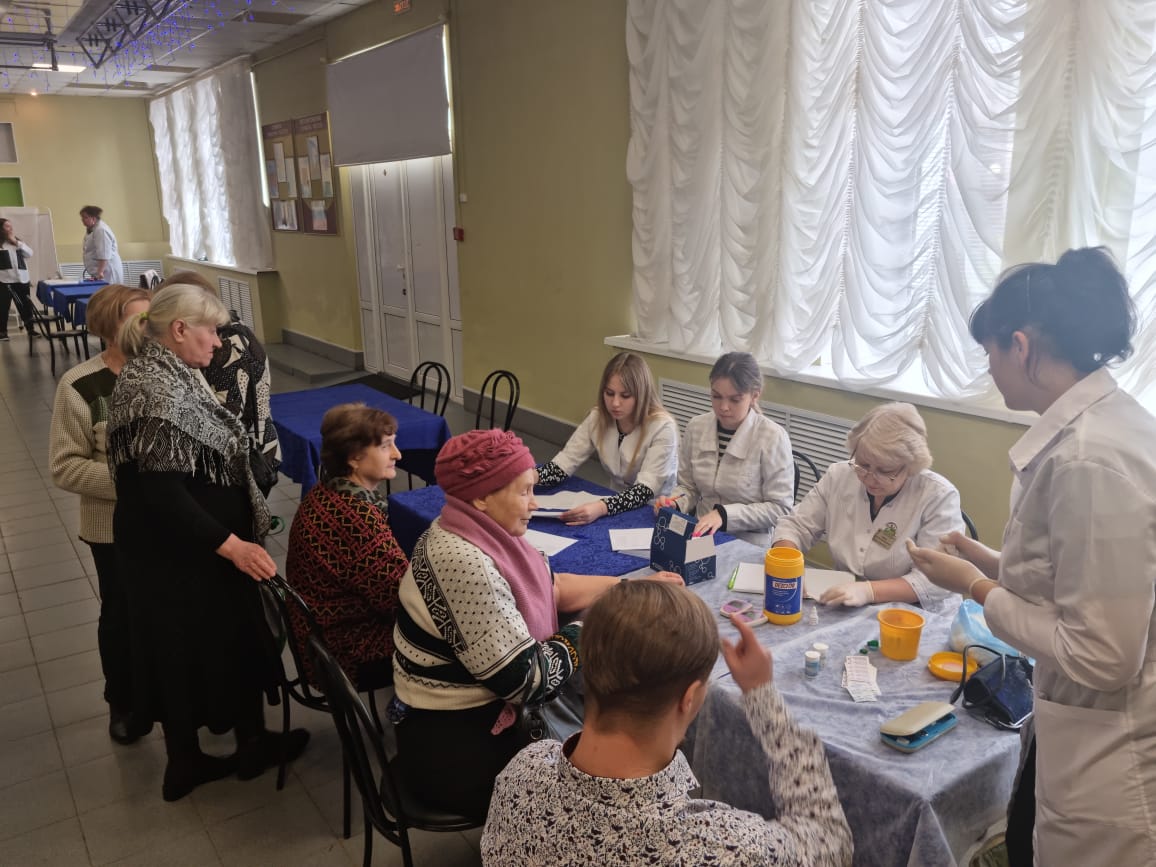 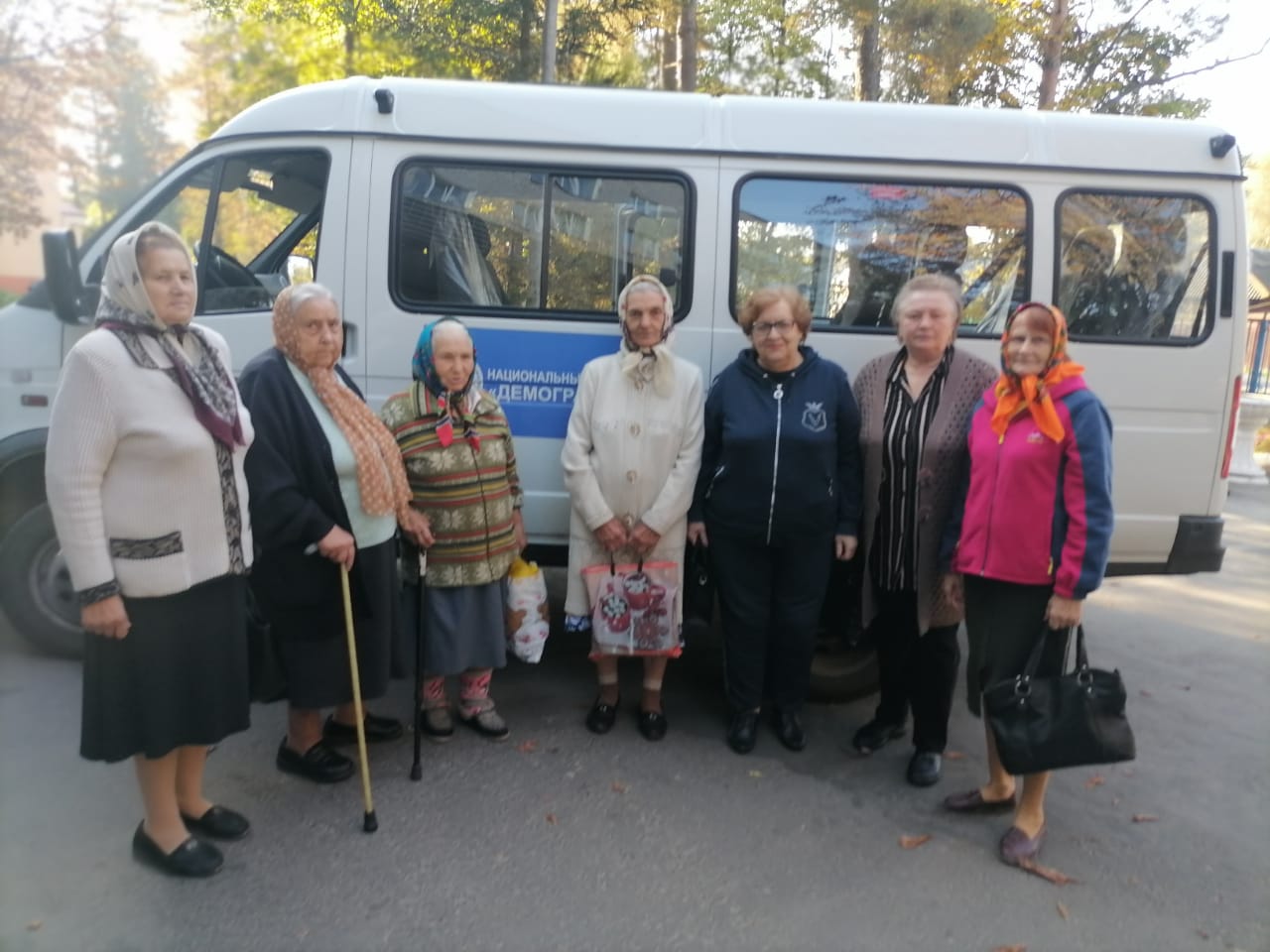 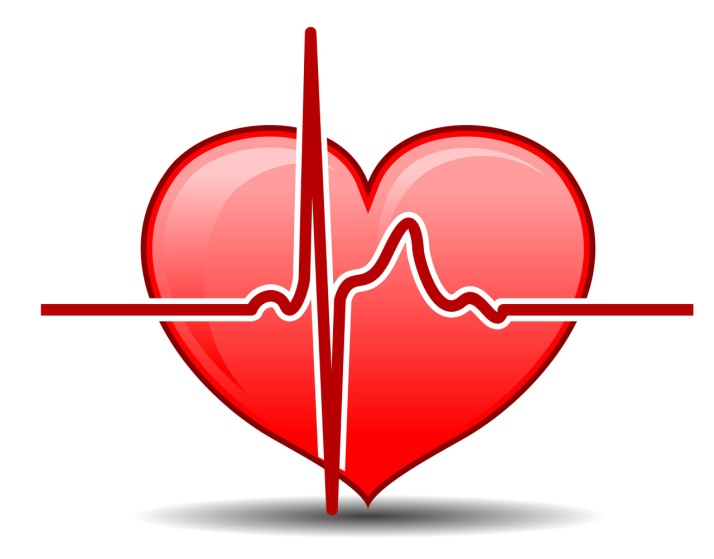 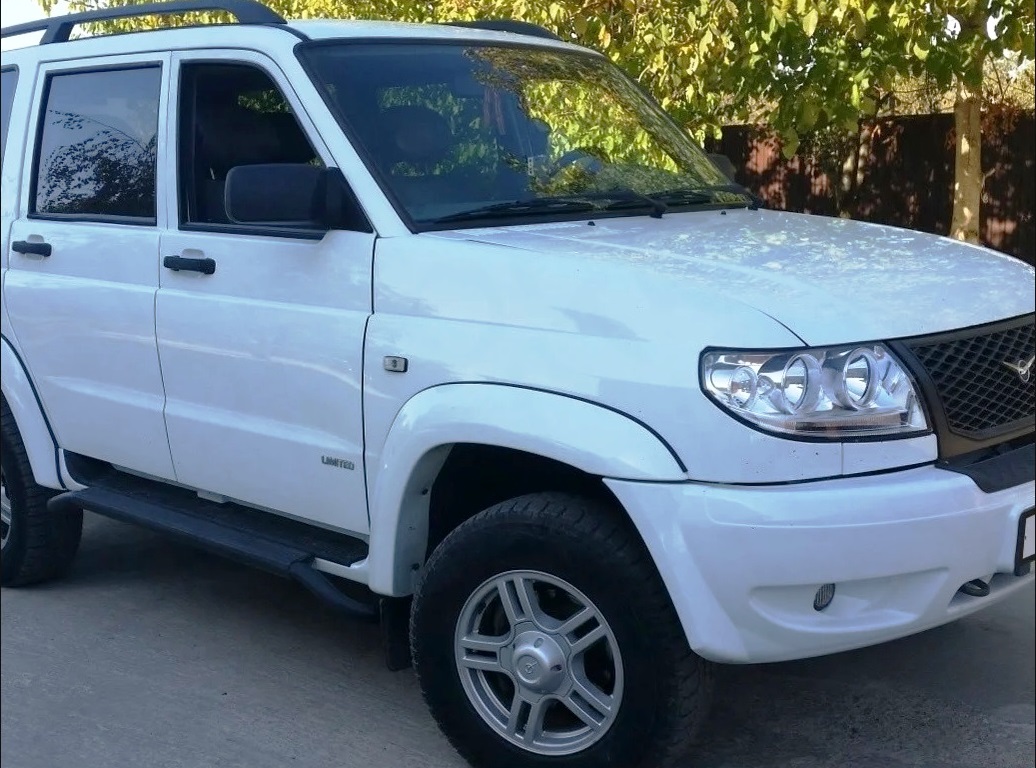 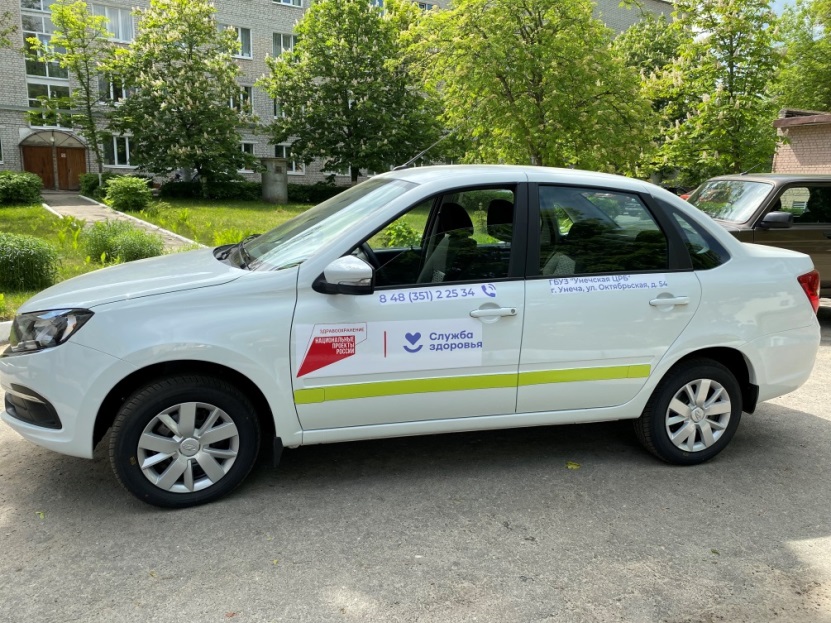 Обновленный автопарк
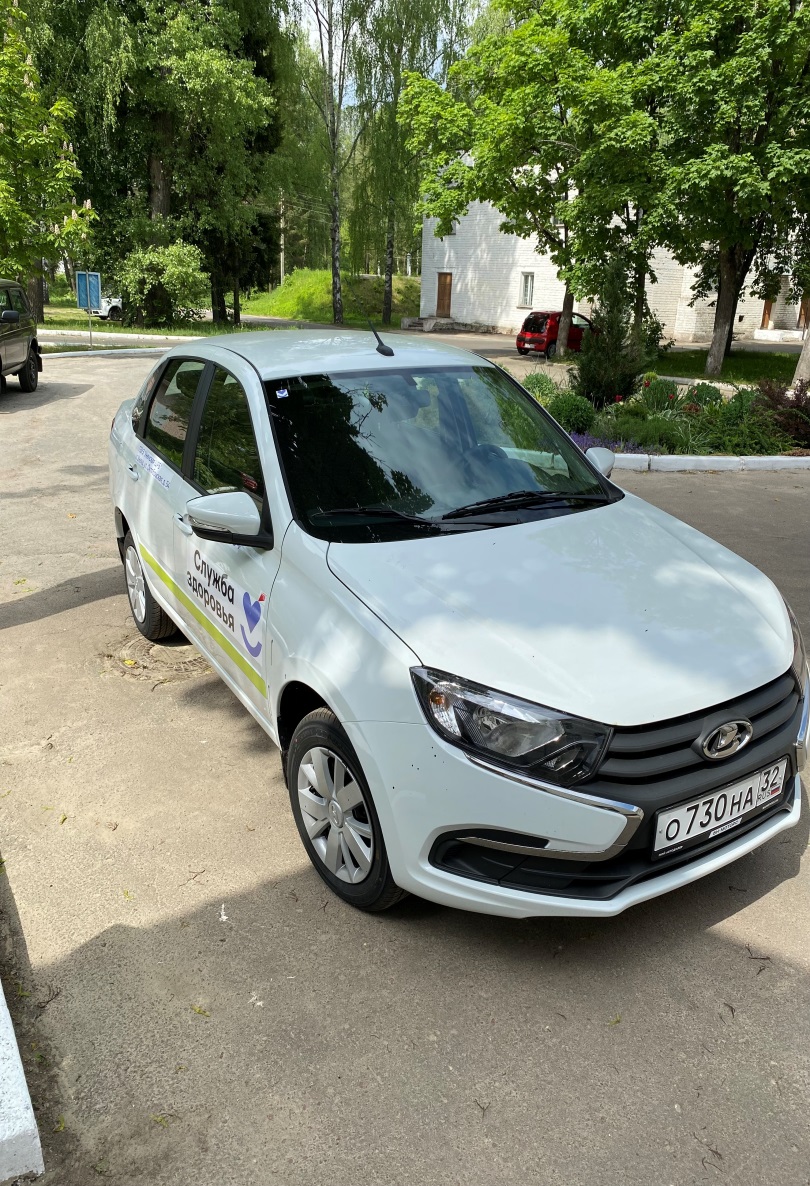 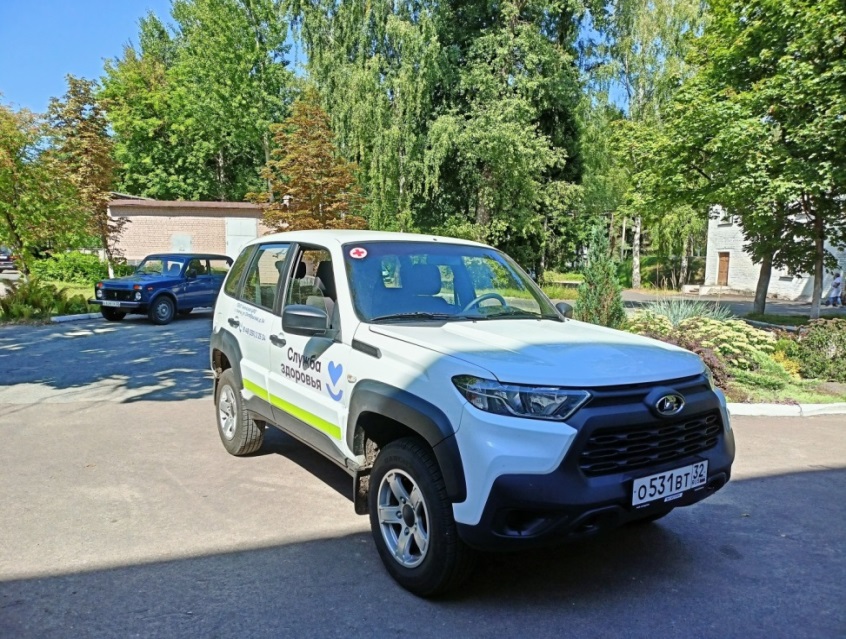 ГБУЗ « Унечская ЦРБ»
Рада Вам!
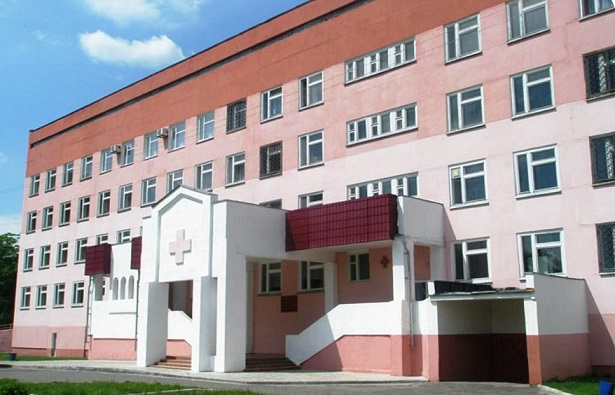 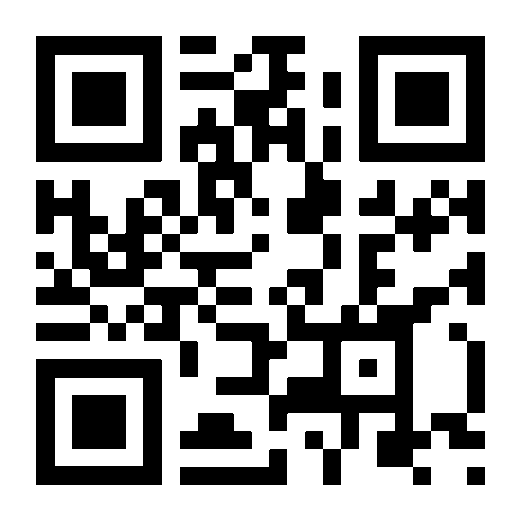 Для получения дополнительной информации
Отсканируйте QR-код ,чтобы перейти на сайт ЦРБ.